Lesson 54
a_e /ā/
[Speaker Notes: ufliteracy.org]
Lesson 54
a_e /ā/
[Speaker Notes: See UFLI Foundations lesson plan Step 1 for phonemic awareness activity.]
[Speaker Notes: See UFLI Foundations lesson plan Step 2 for student phoneme responses.]
nk
ng
wh
ph
ch
th
sh
ck
ff
ll
ss
zz
s
a
i
o
u
e
[Speaker Notes: See UFLI Foundations lesson plan Step 3 for auditory drill activity.]
[Speaker Notes: No slides needed for auditory drill.]
[Speaker Notes: See UFLI Foundations lesson plan Step 4 for blending drill word chain and grid. 
Visit ufliteracy.org to access the Blending Board app.]
[Speaker Notes: See UFLI Foundations lesson plan Step 5 for recommended teacher language and activities to introduce the new concept.]
a
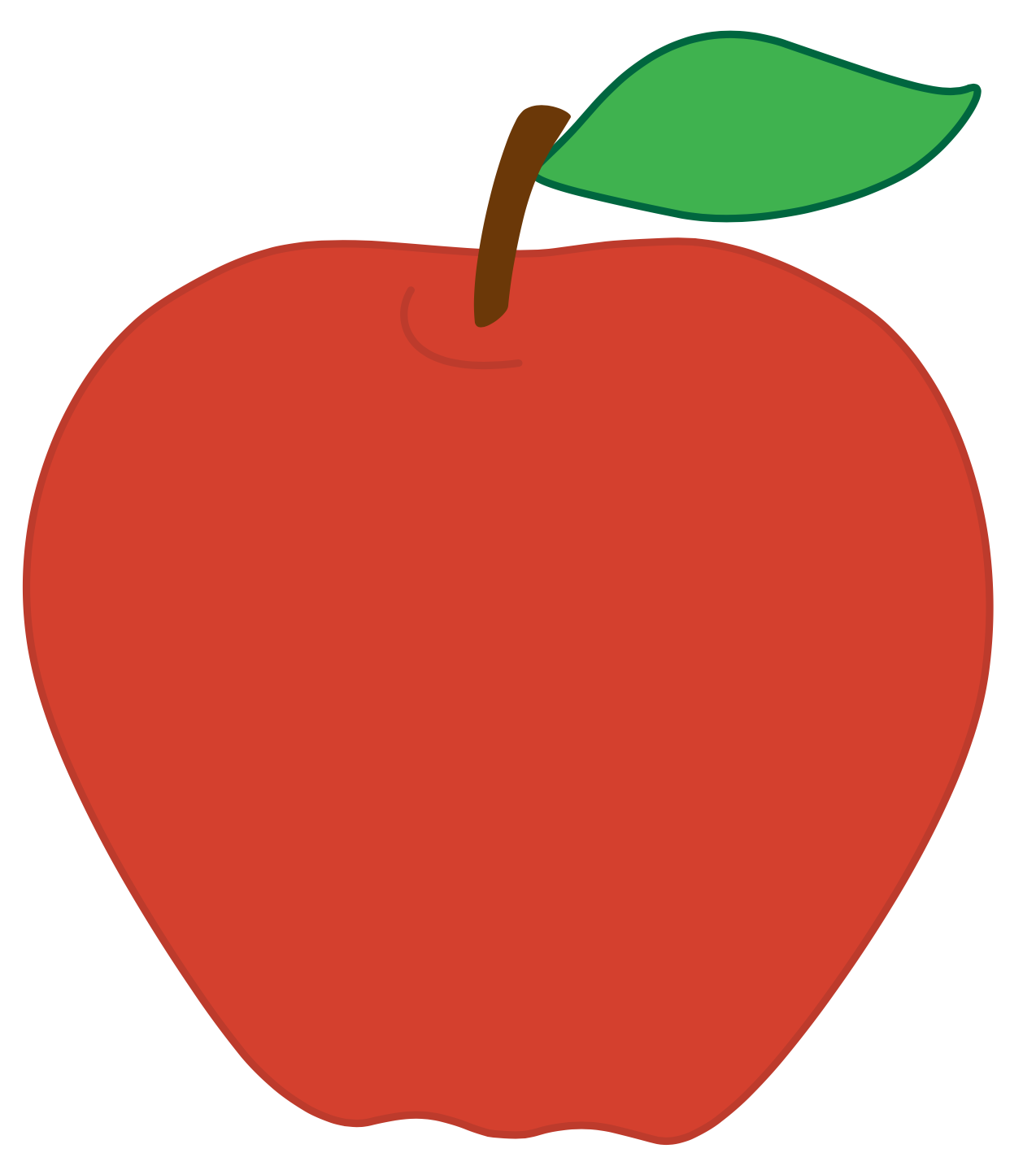 a
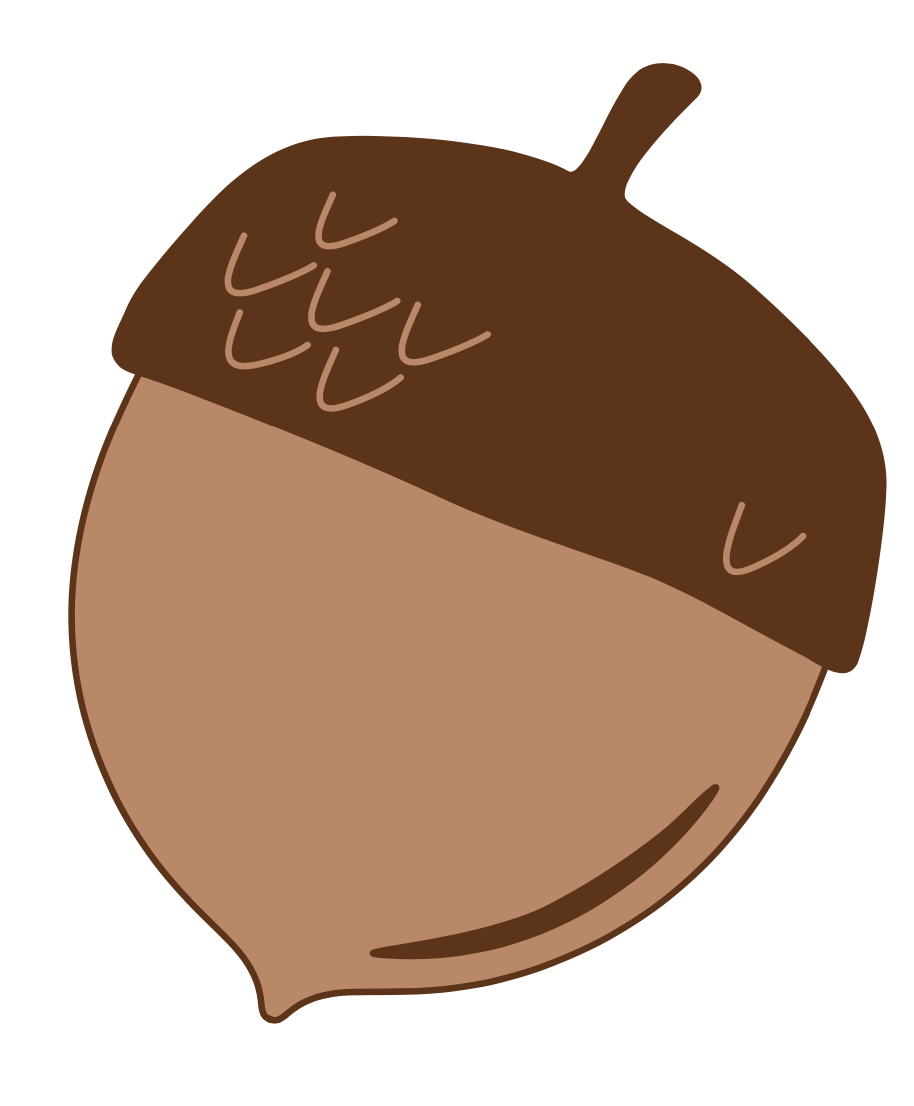 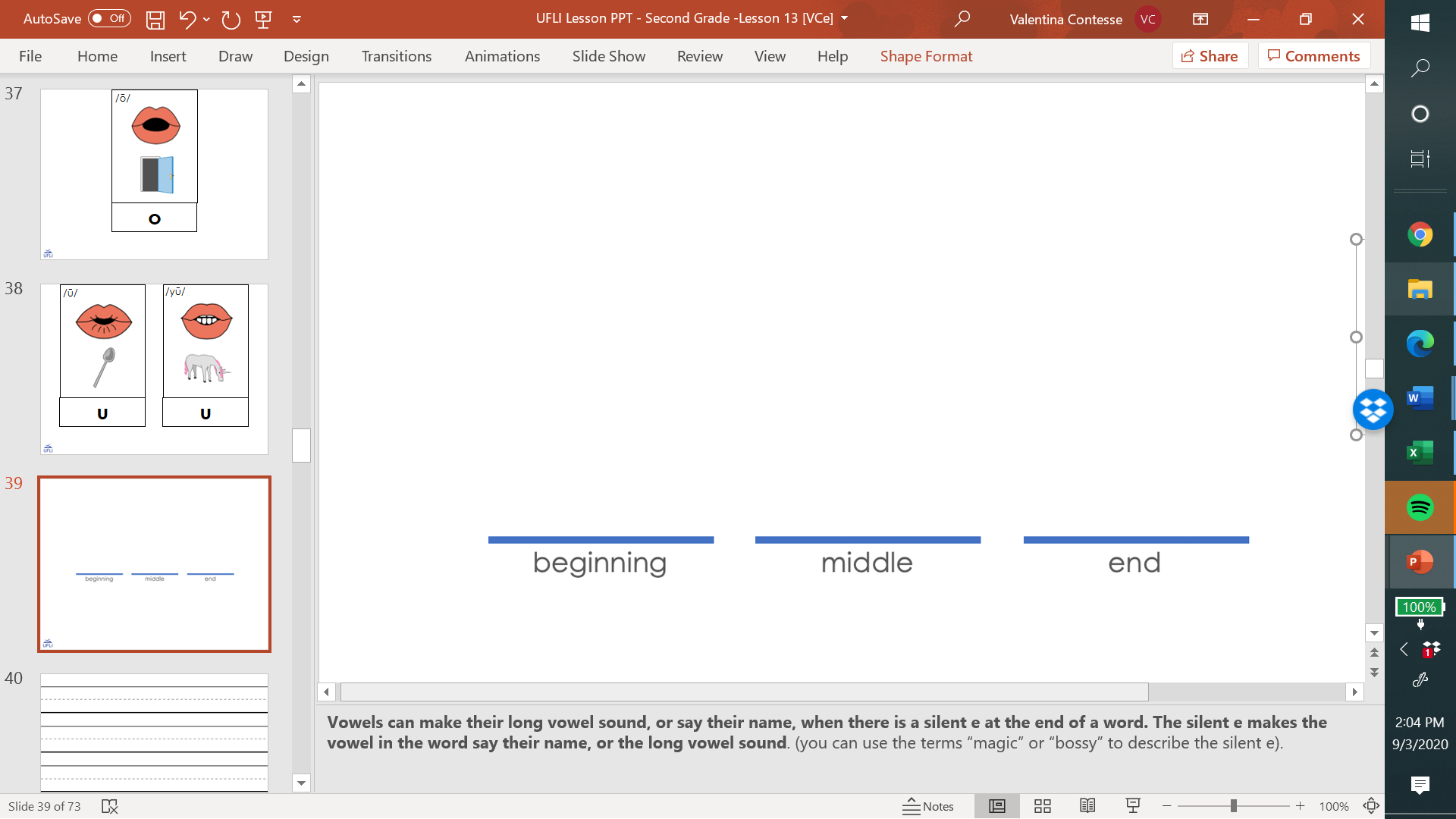 a
e
m
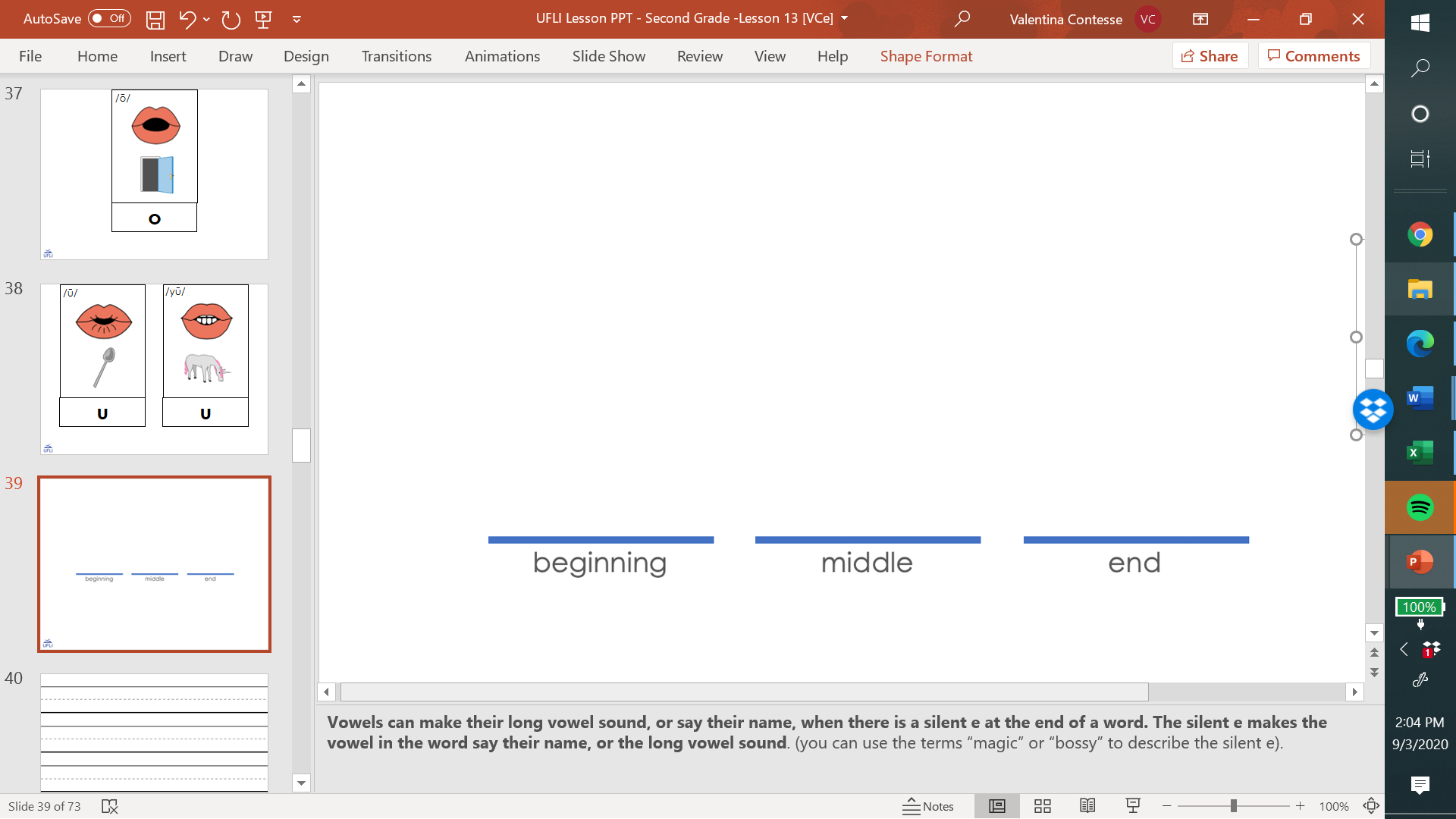 a
d
e
t
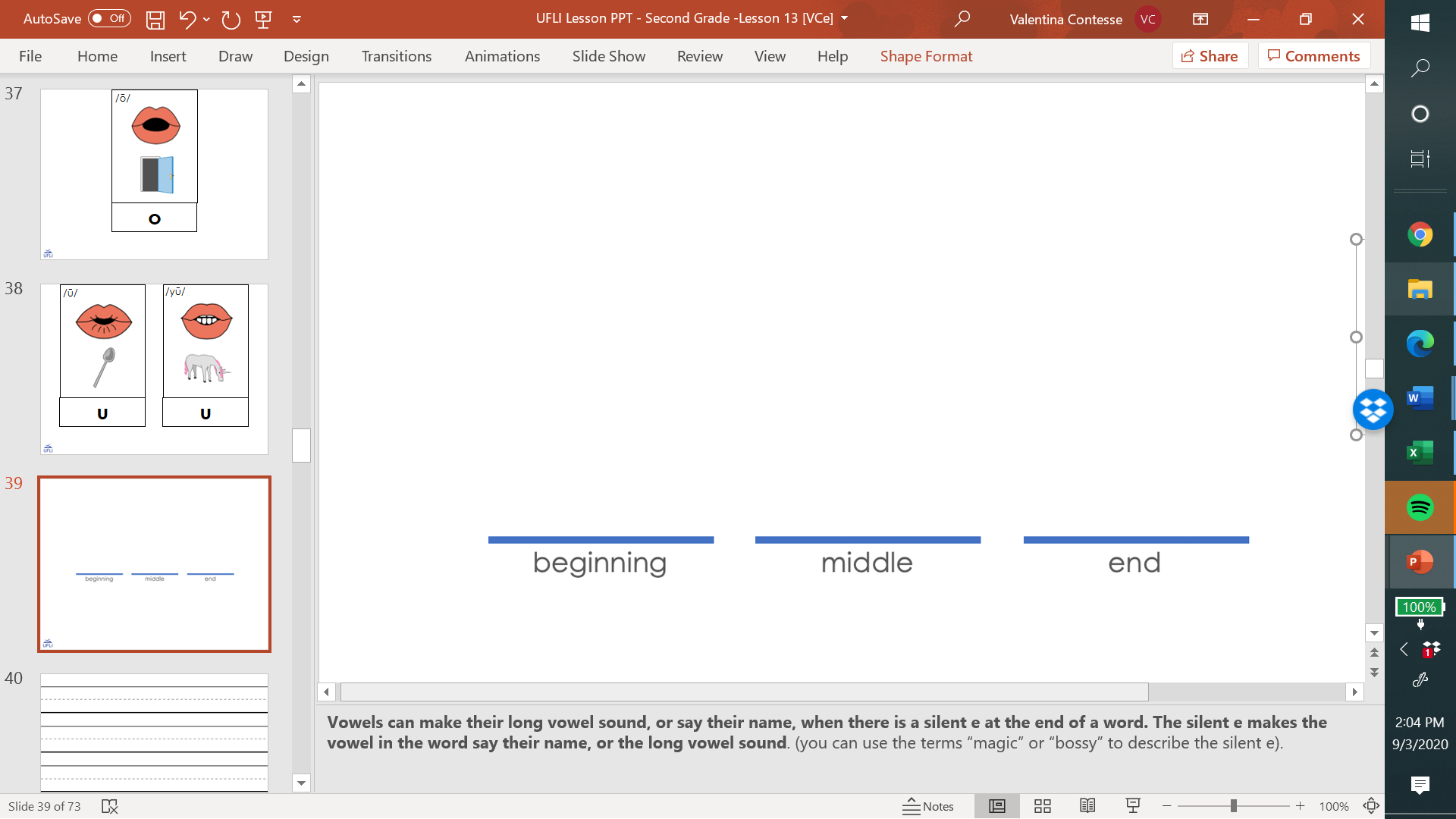 a
p
e
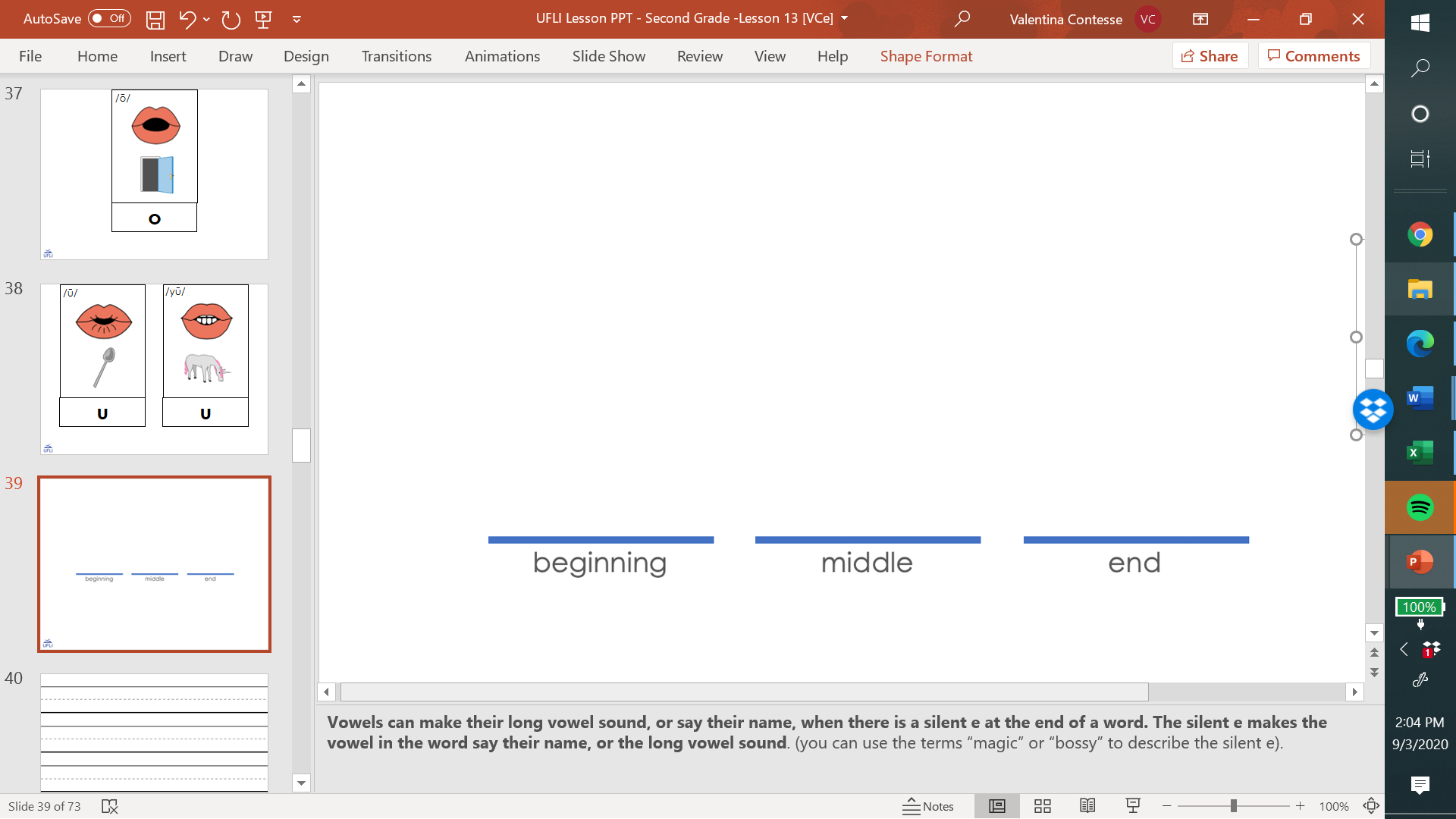 e
cake
same
made
t
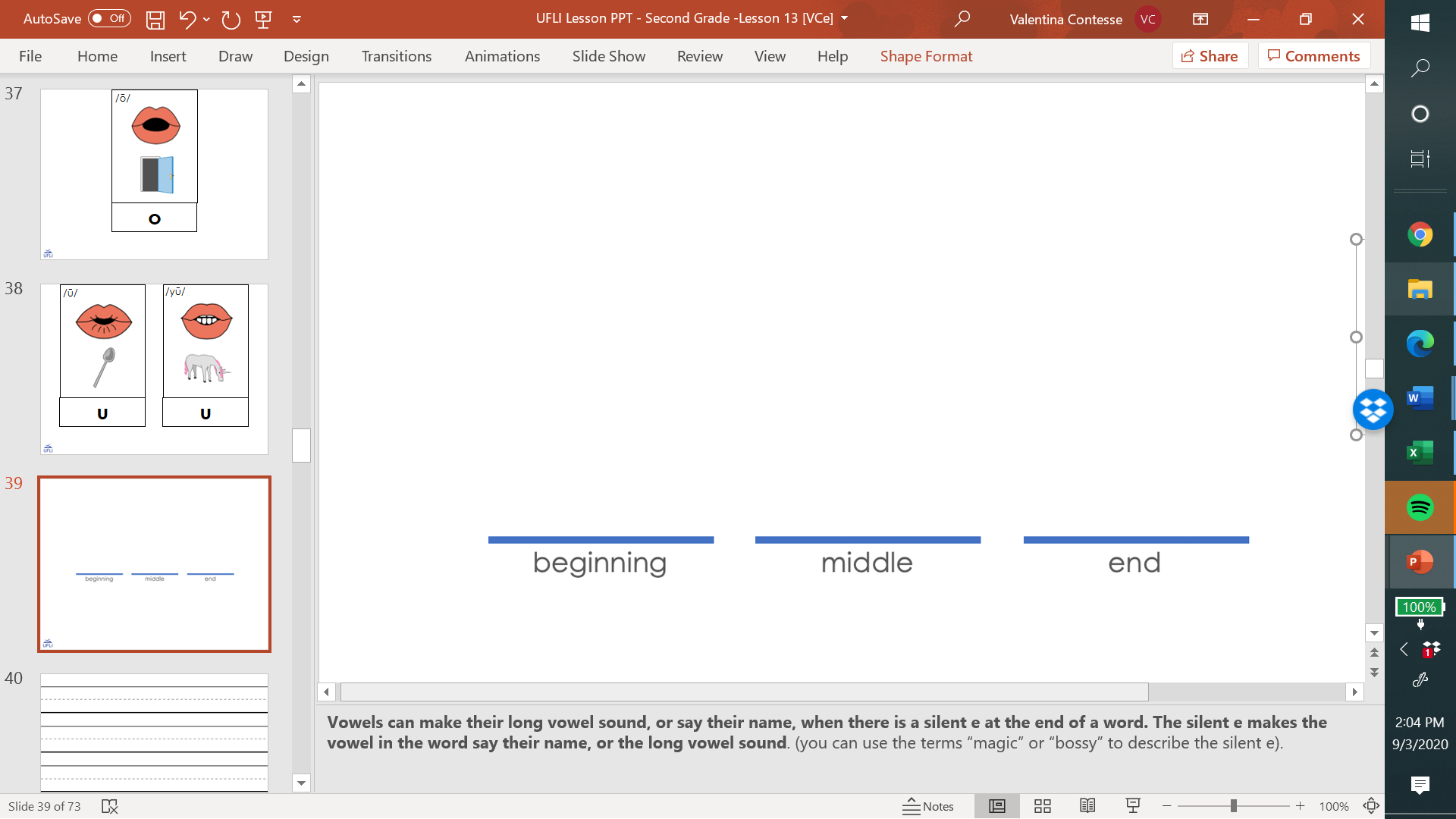 a
p
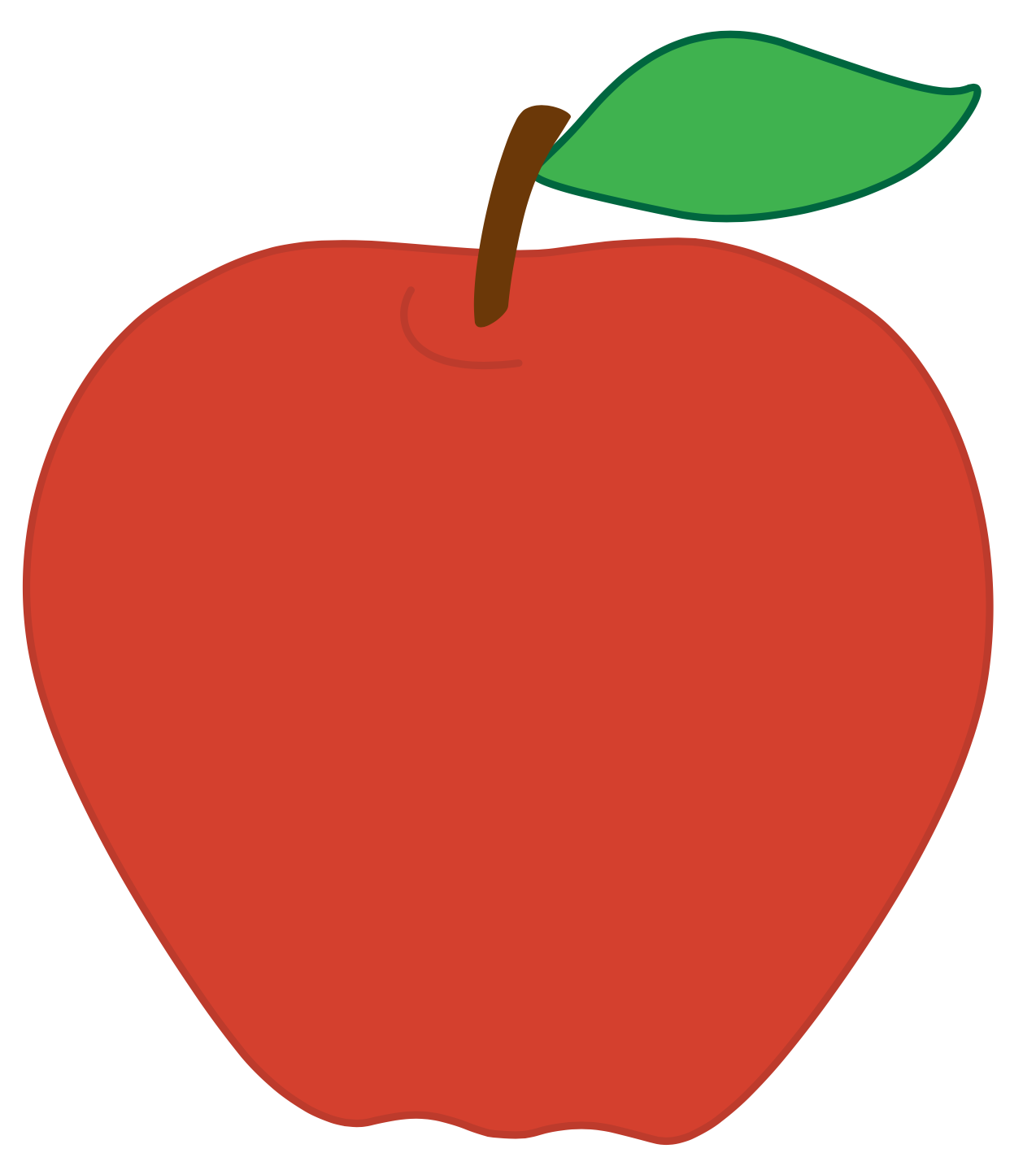 t
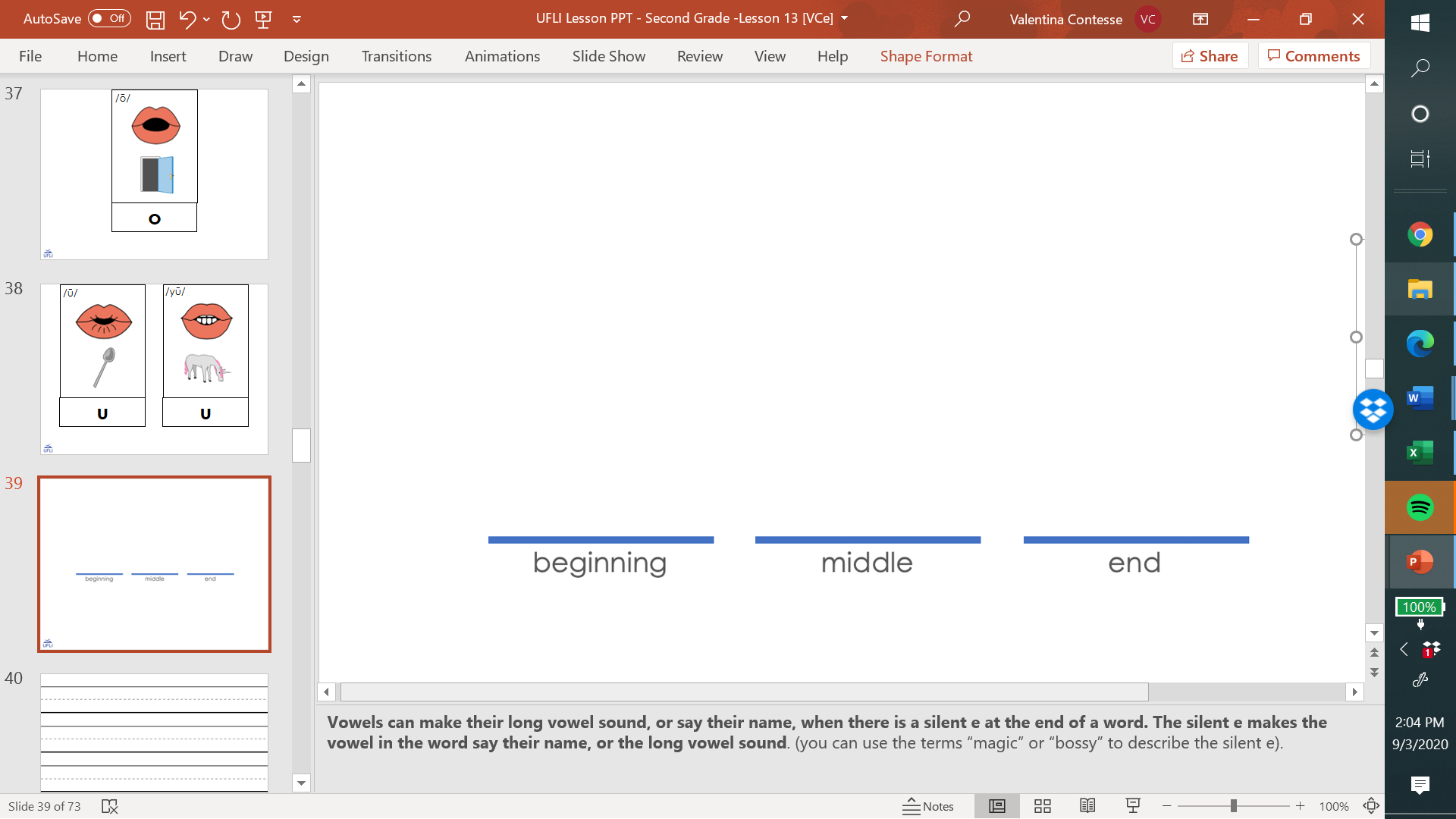 a
p
e
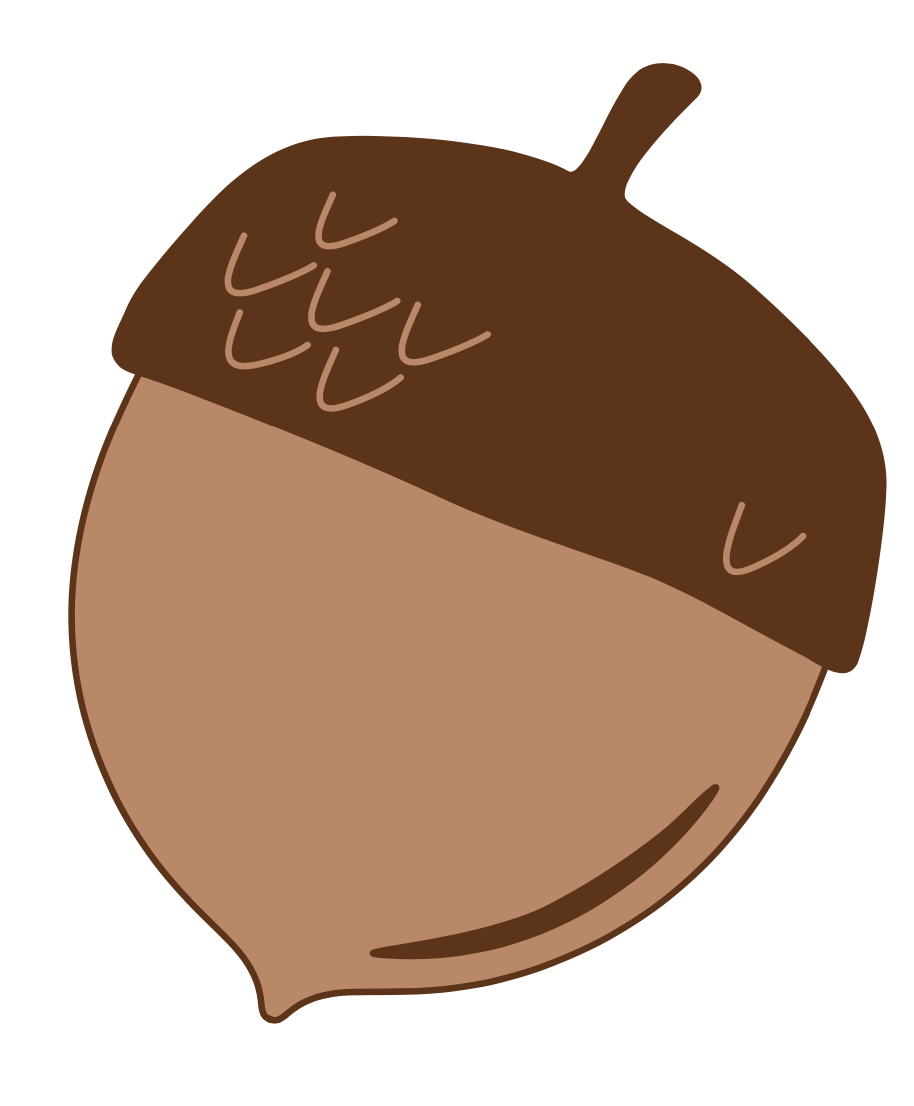 c
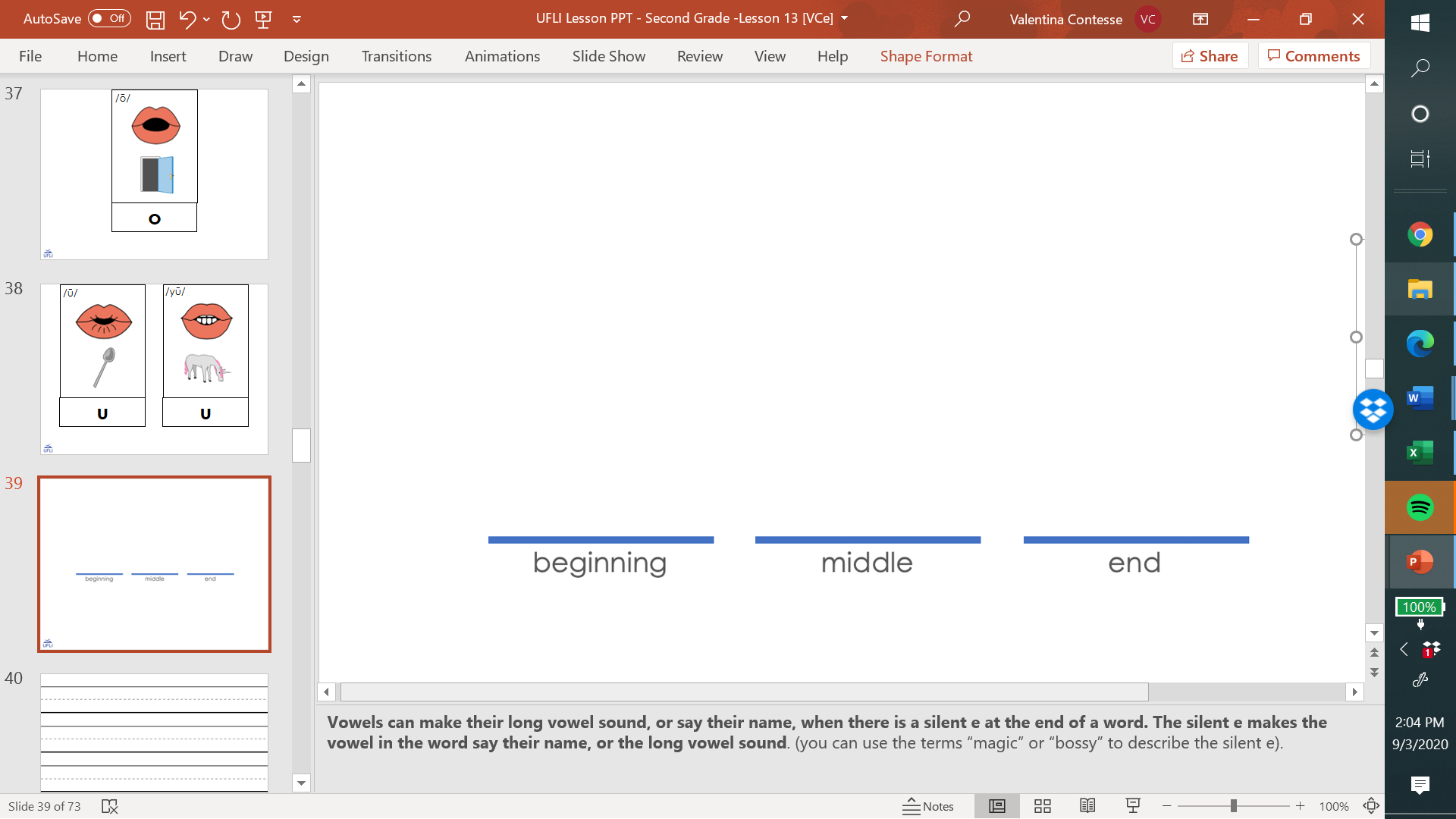 a
p
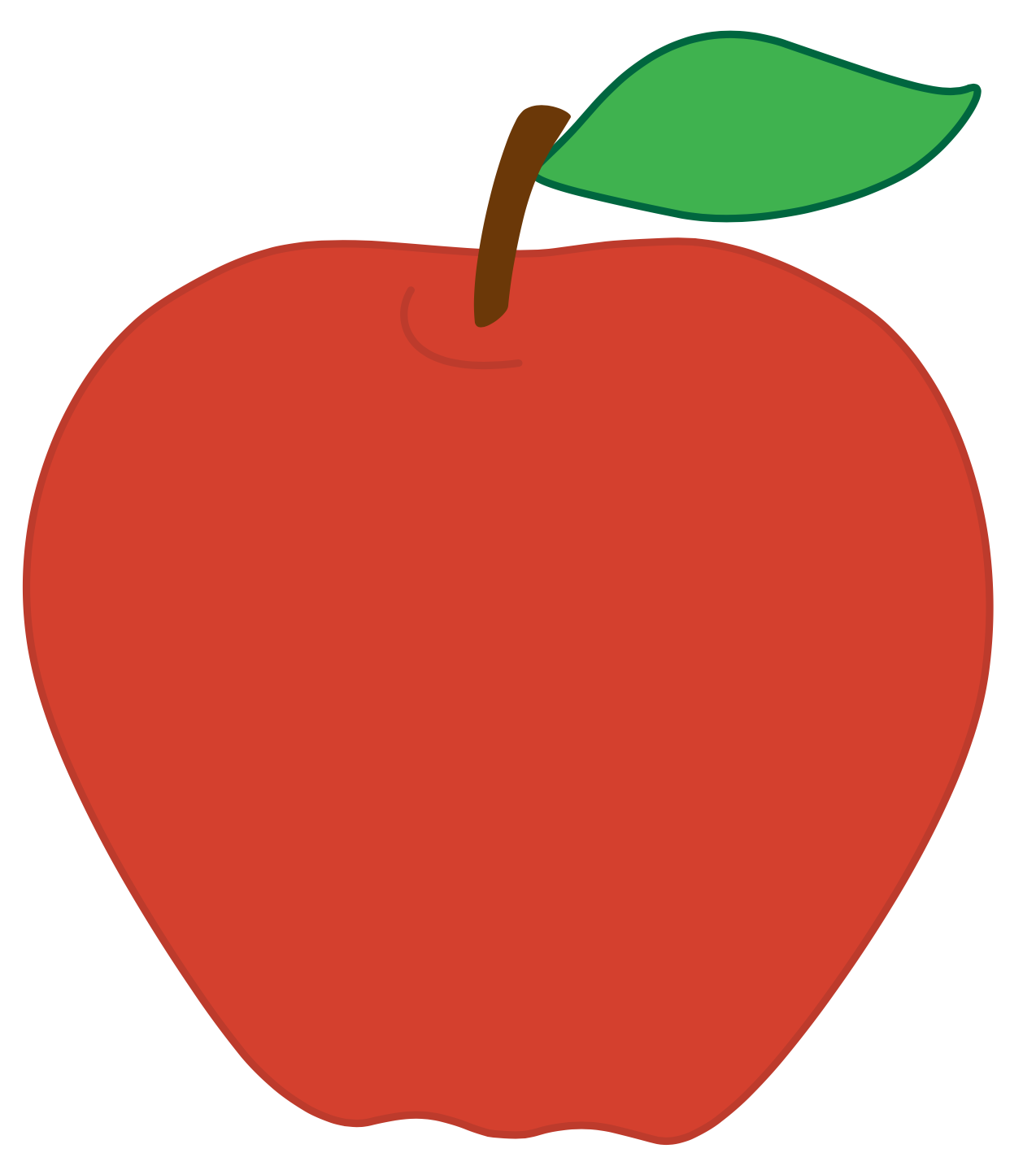 c
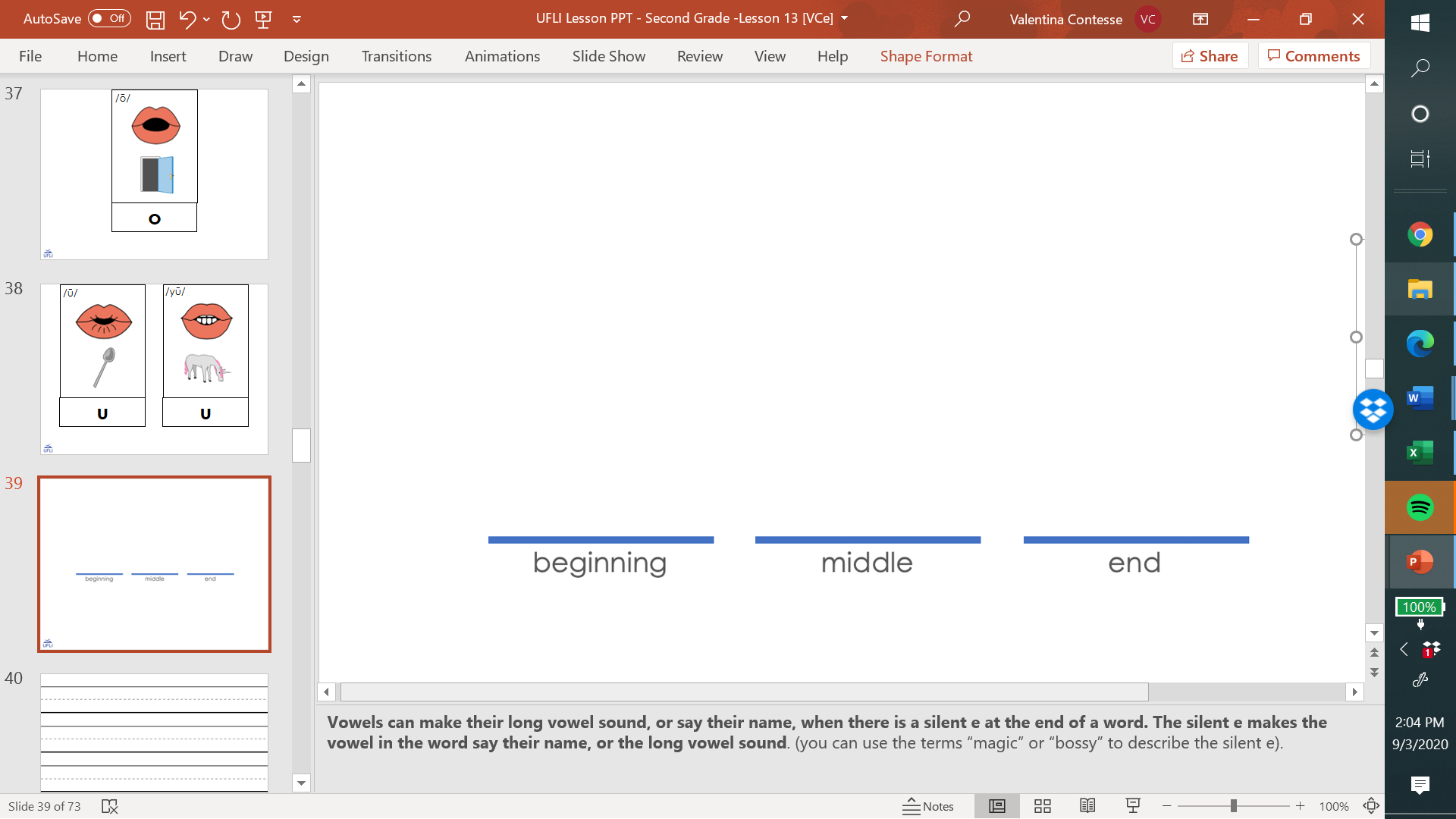 a
p
e
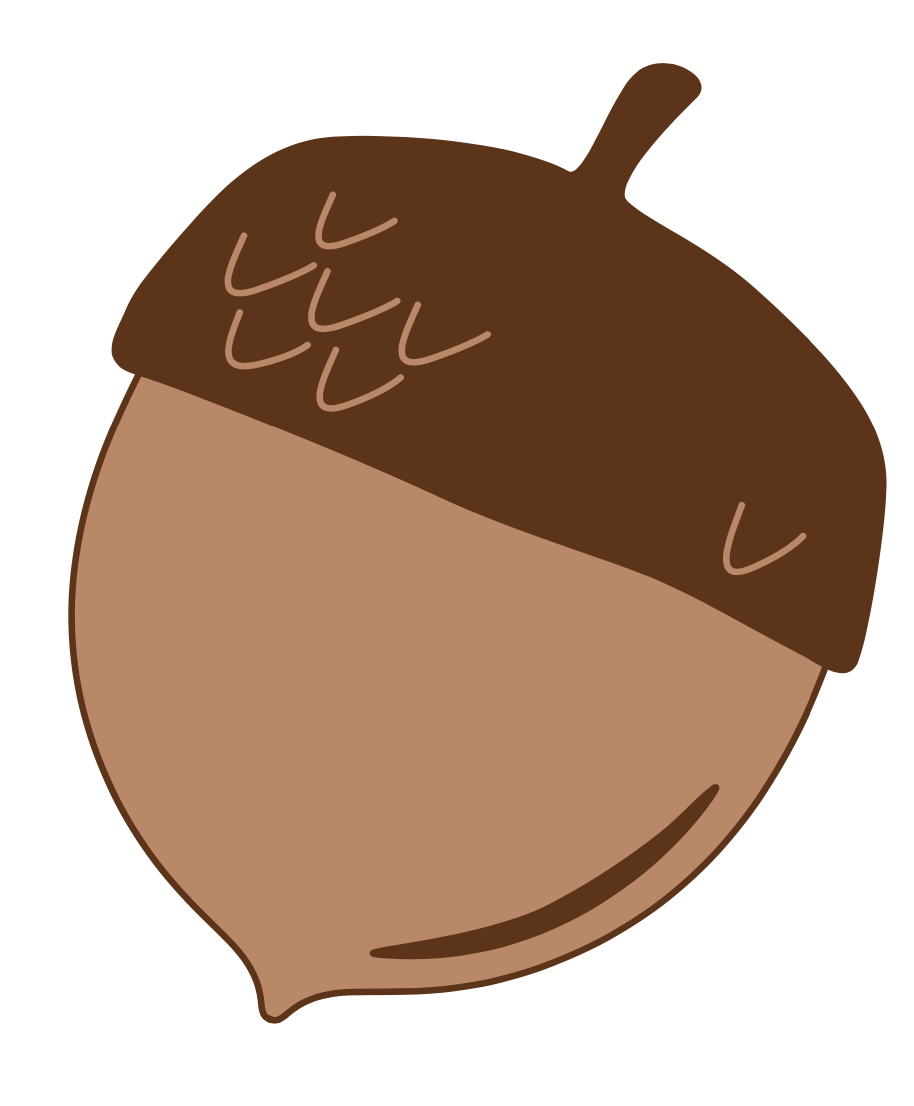 m
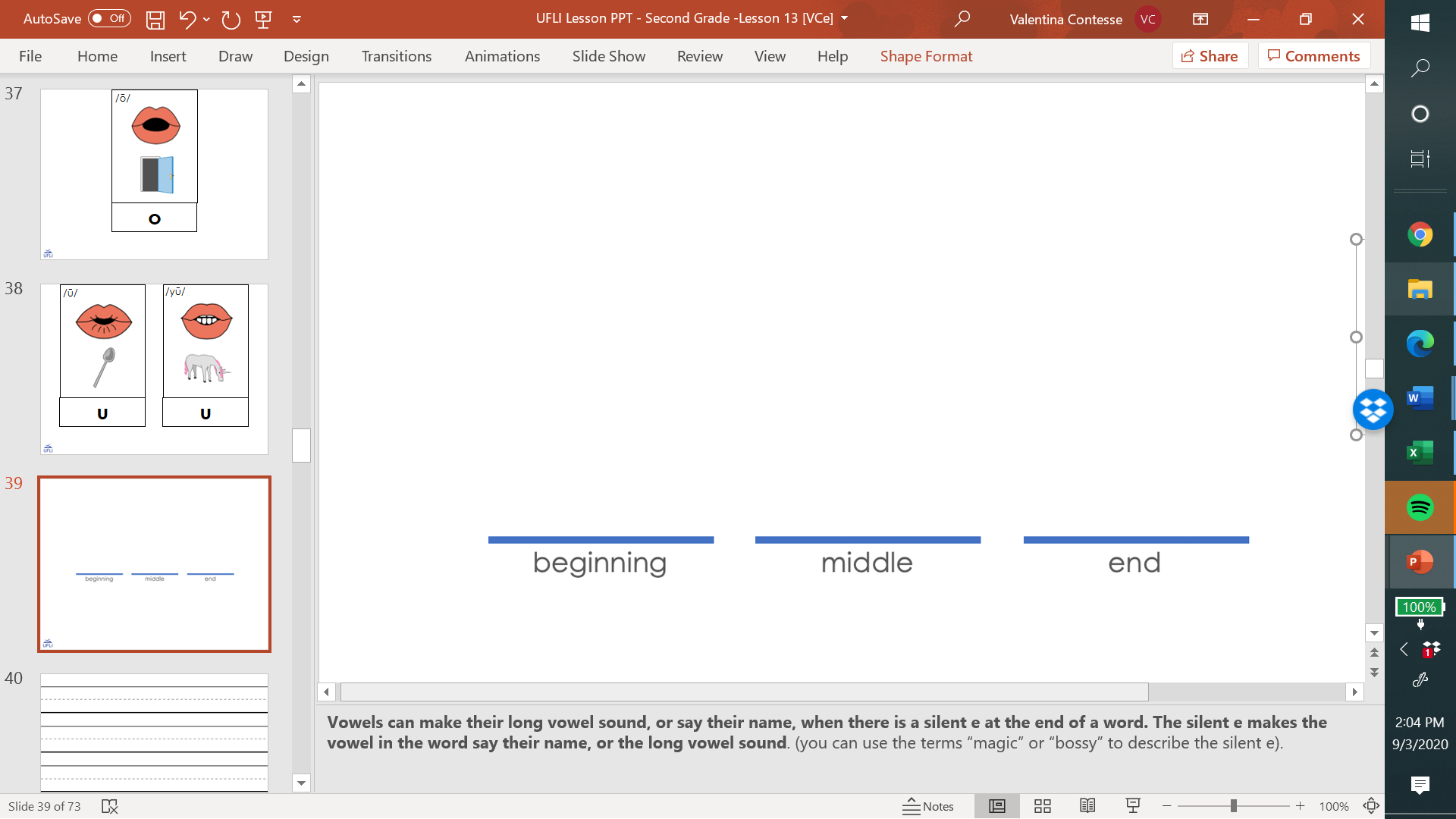 a
d
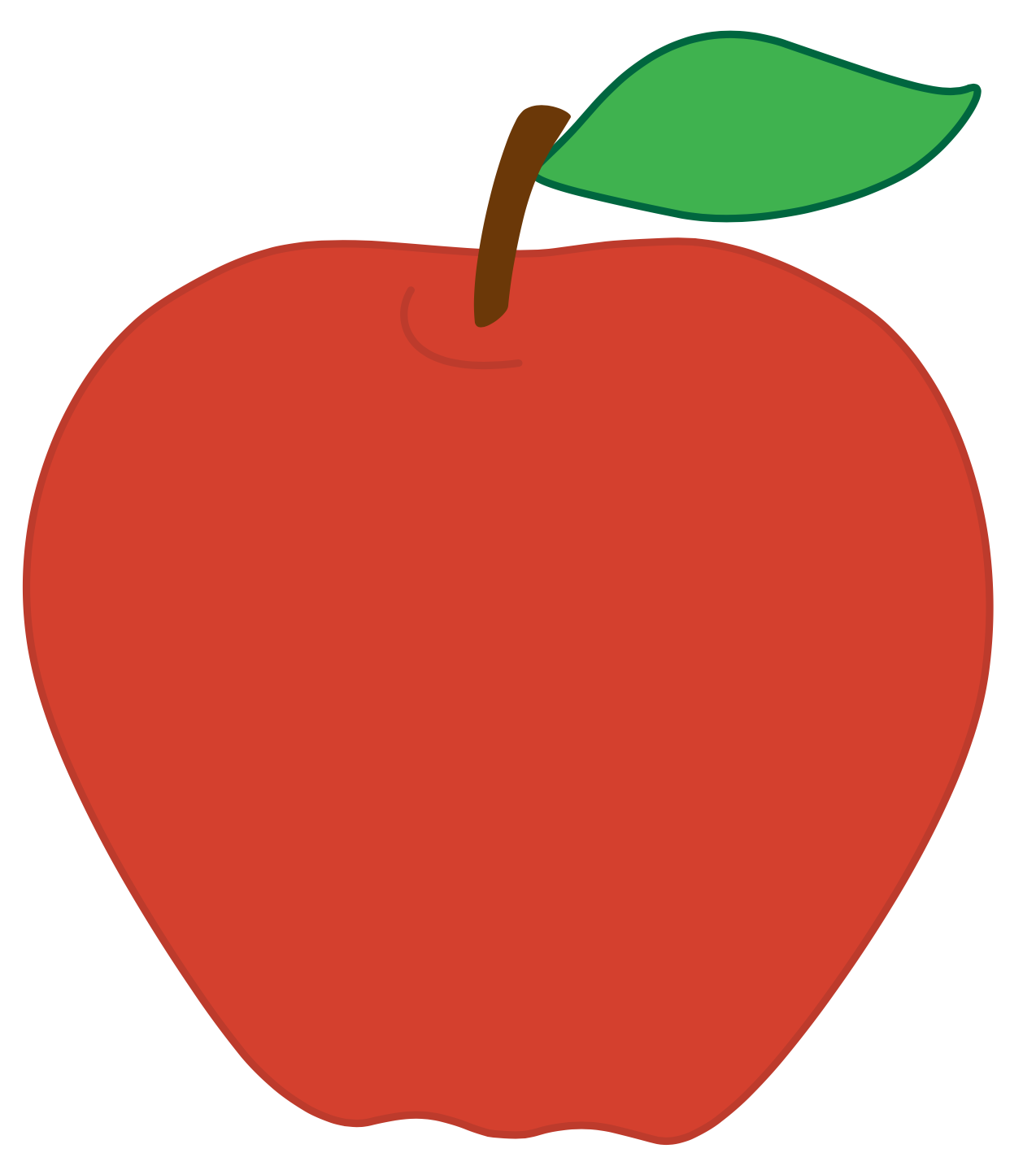 m
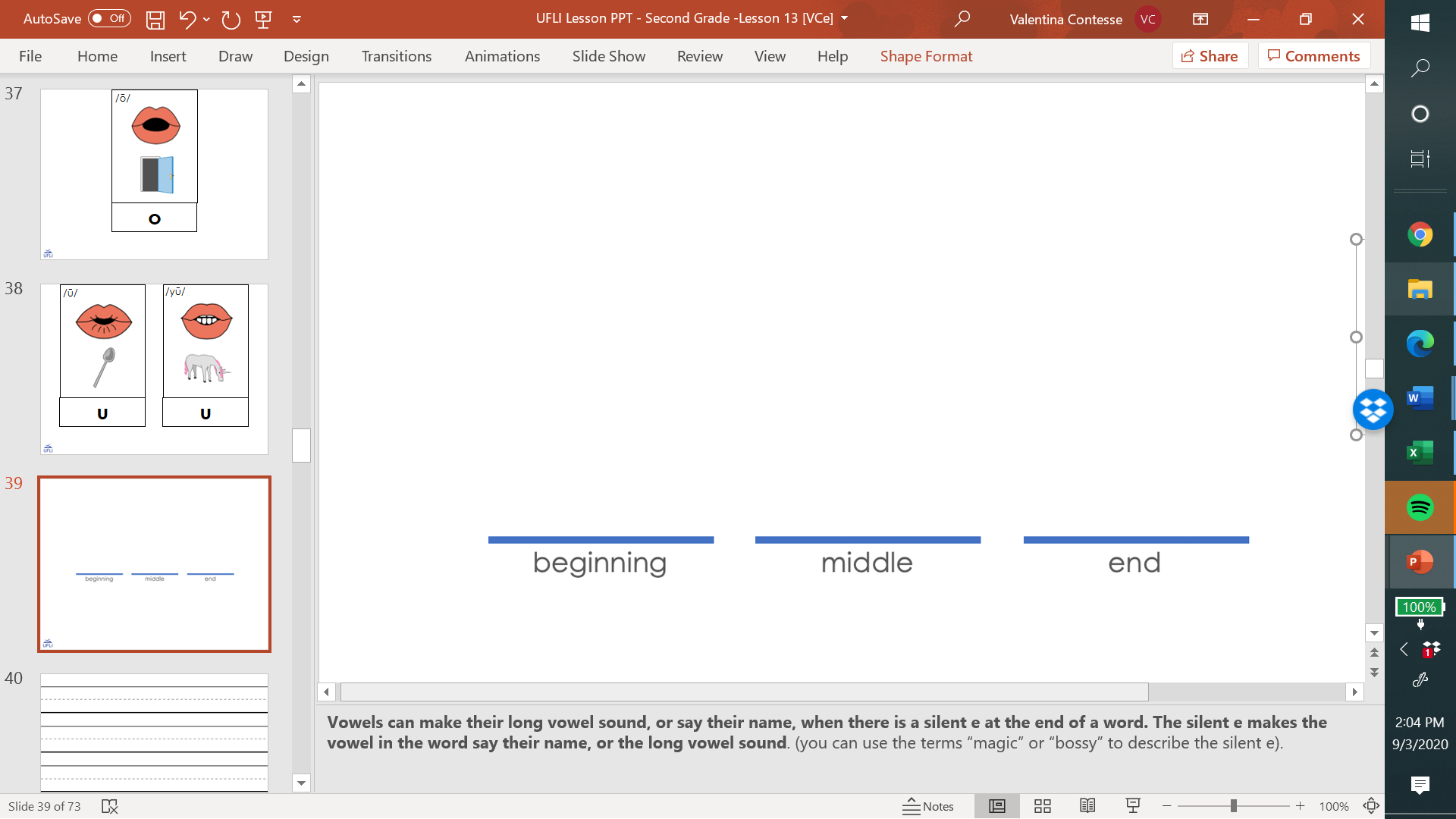 a
d
e
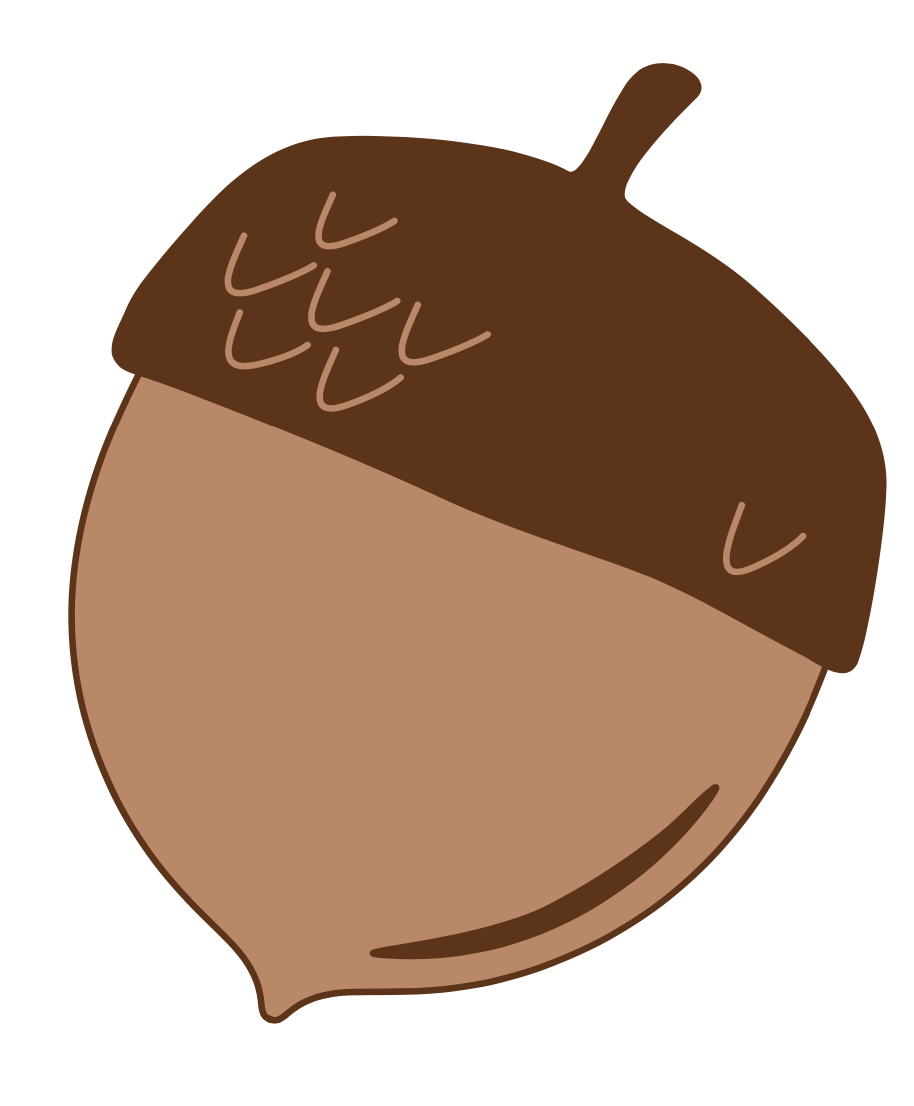 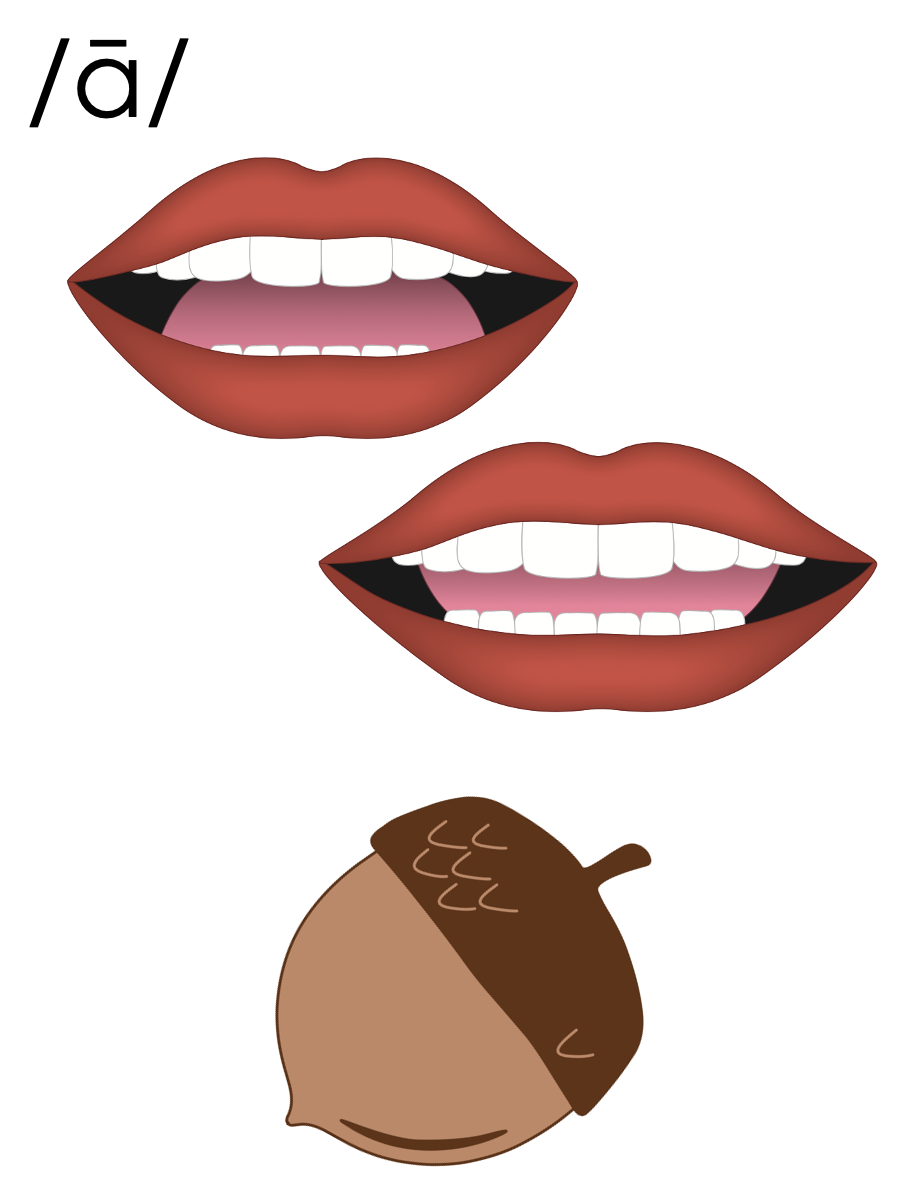 a_e
[Speaker Notes: Handwriting paper for letter formation practice. Use as needed. 
See UFLI Foundations manual for more information about letter formation.]
made
came
make
same
take
name
gave
late
games
state
skate
[Speaker Notes: See UFLI Foundations lesson plan Step 5 for words to spell.
Handwriting paper to model spelling.]
[Speaker Notes: See UFLI Foundations lesson plan Step 5 for words to spell.
Handwriting paper for guided spelling practice.]
Insert brief reinforcement activity and/or transition to next part of reading block.
Lesson 54
a_e /ā/
New Concept Review
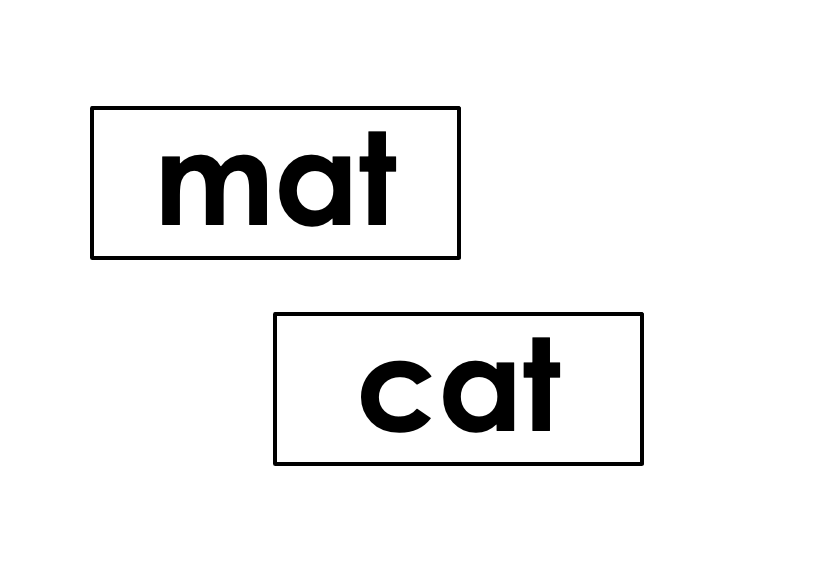 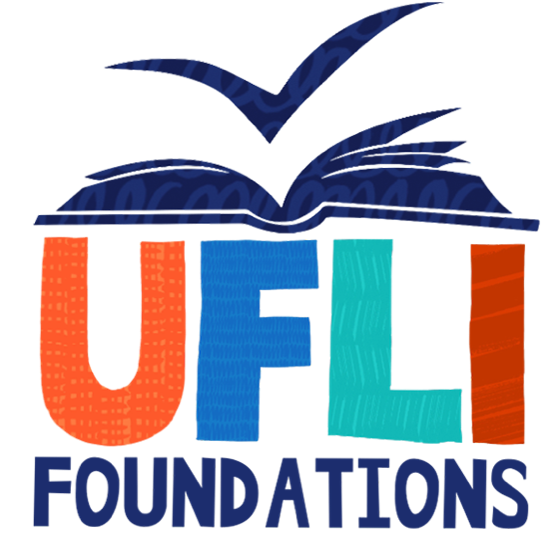 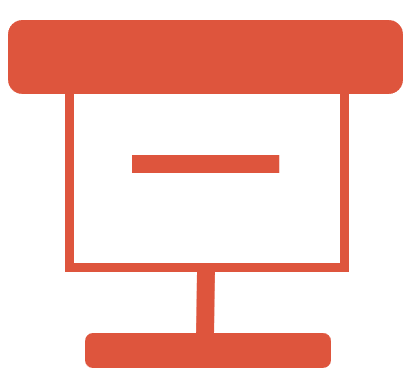 [Speaker Notes: See UFLI Foundations lesson plan Step 5 for recommended teacher language and activities to review the new concept.]
a
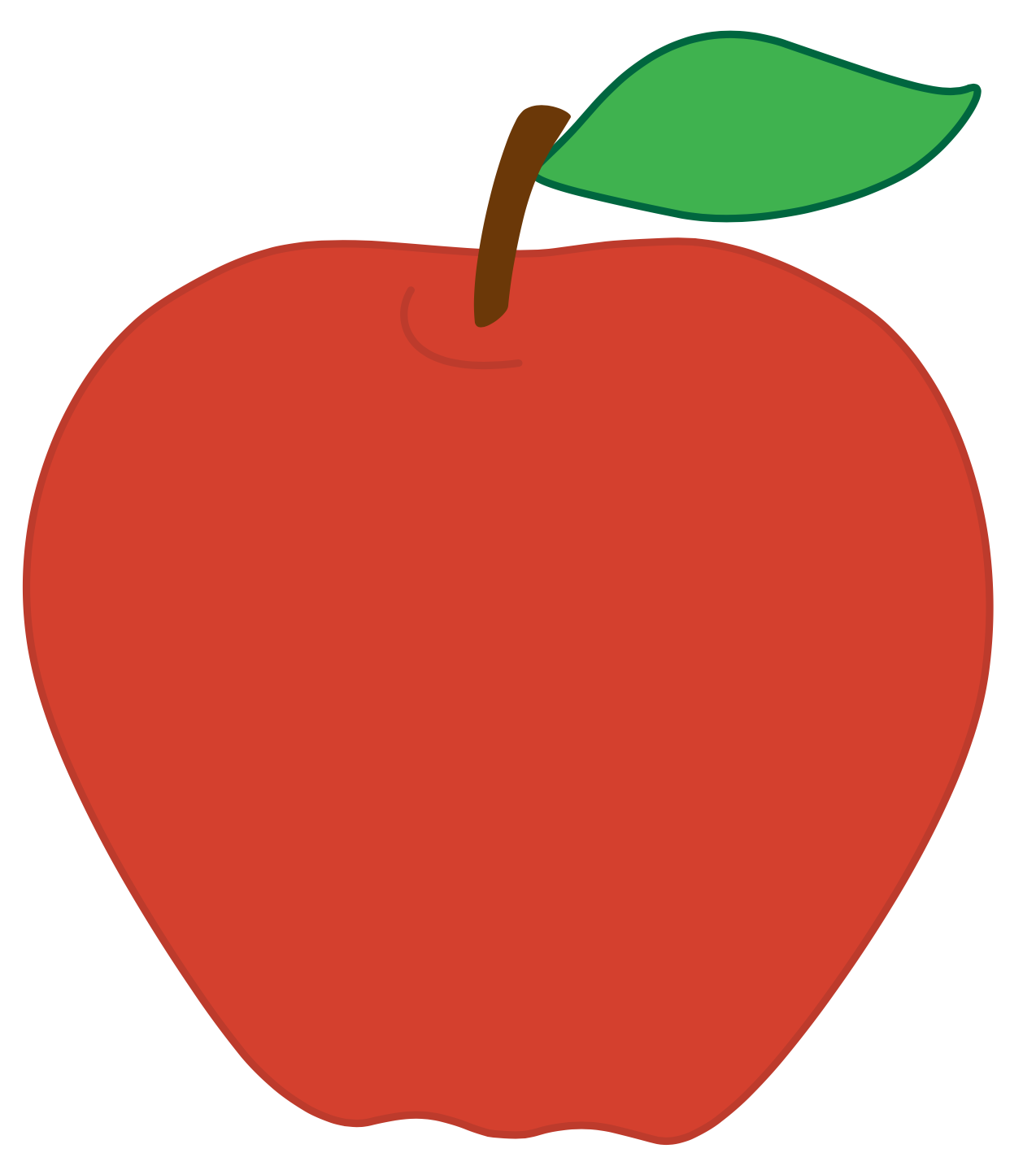 a
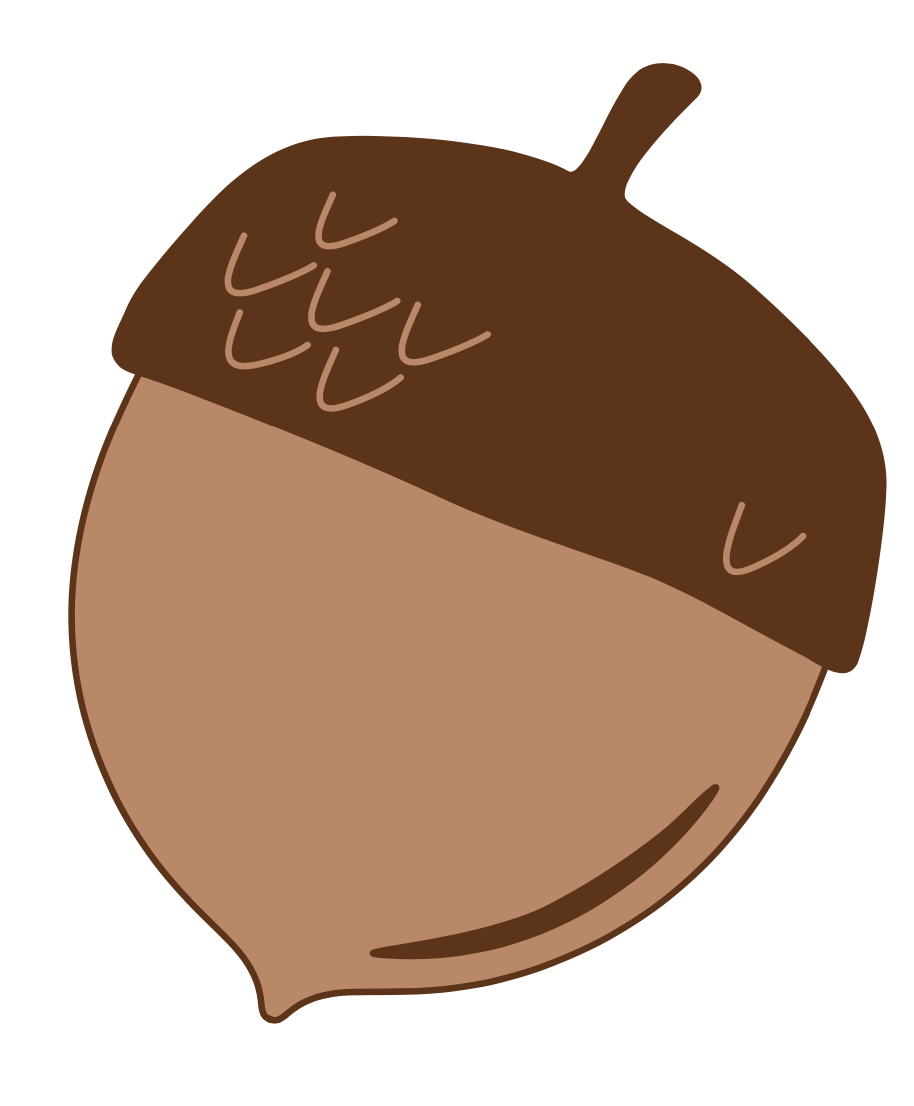 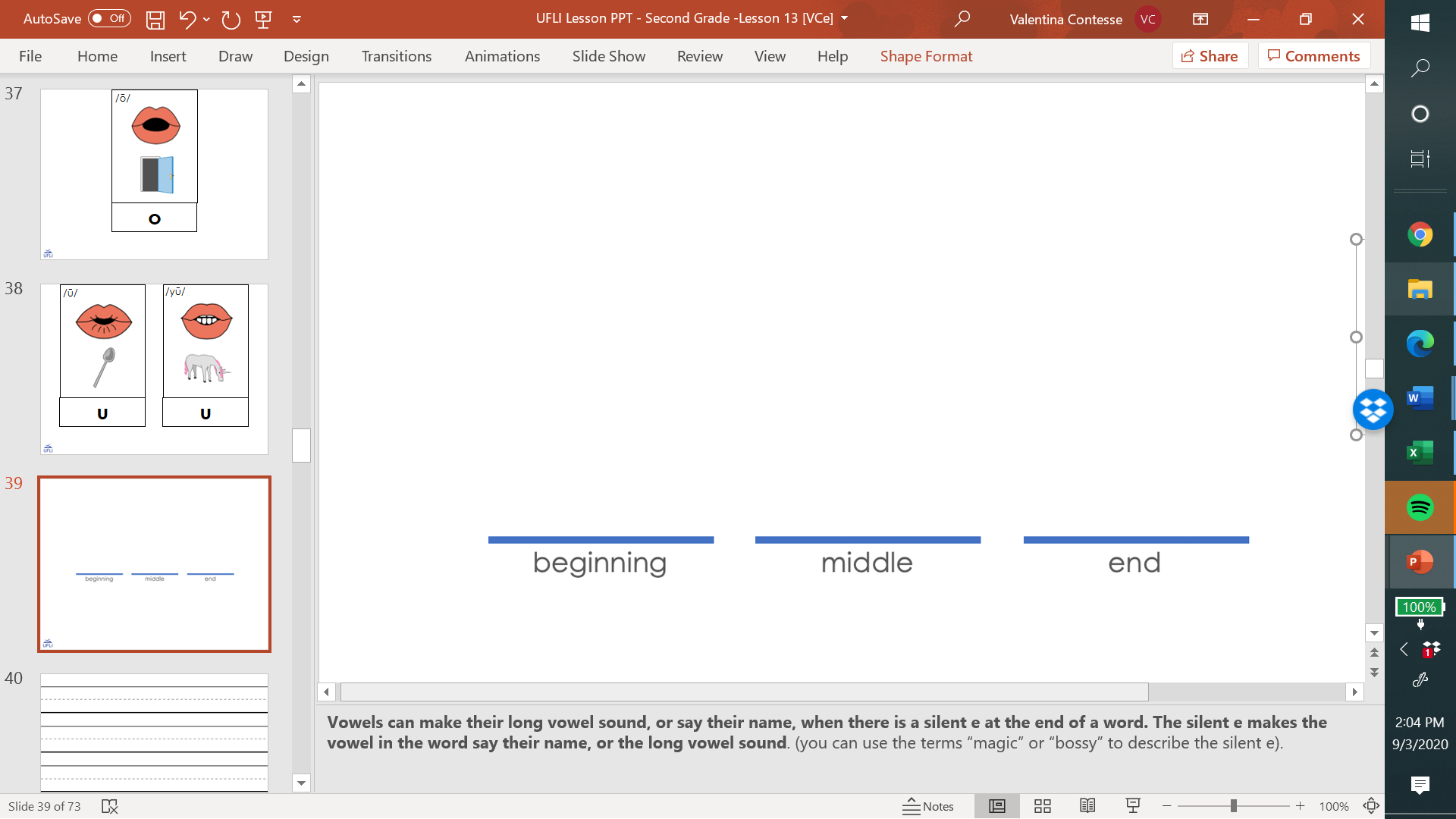 a
e
m
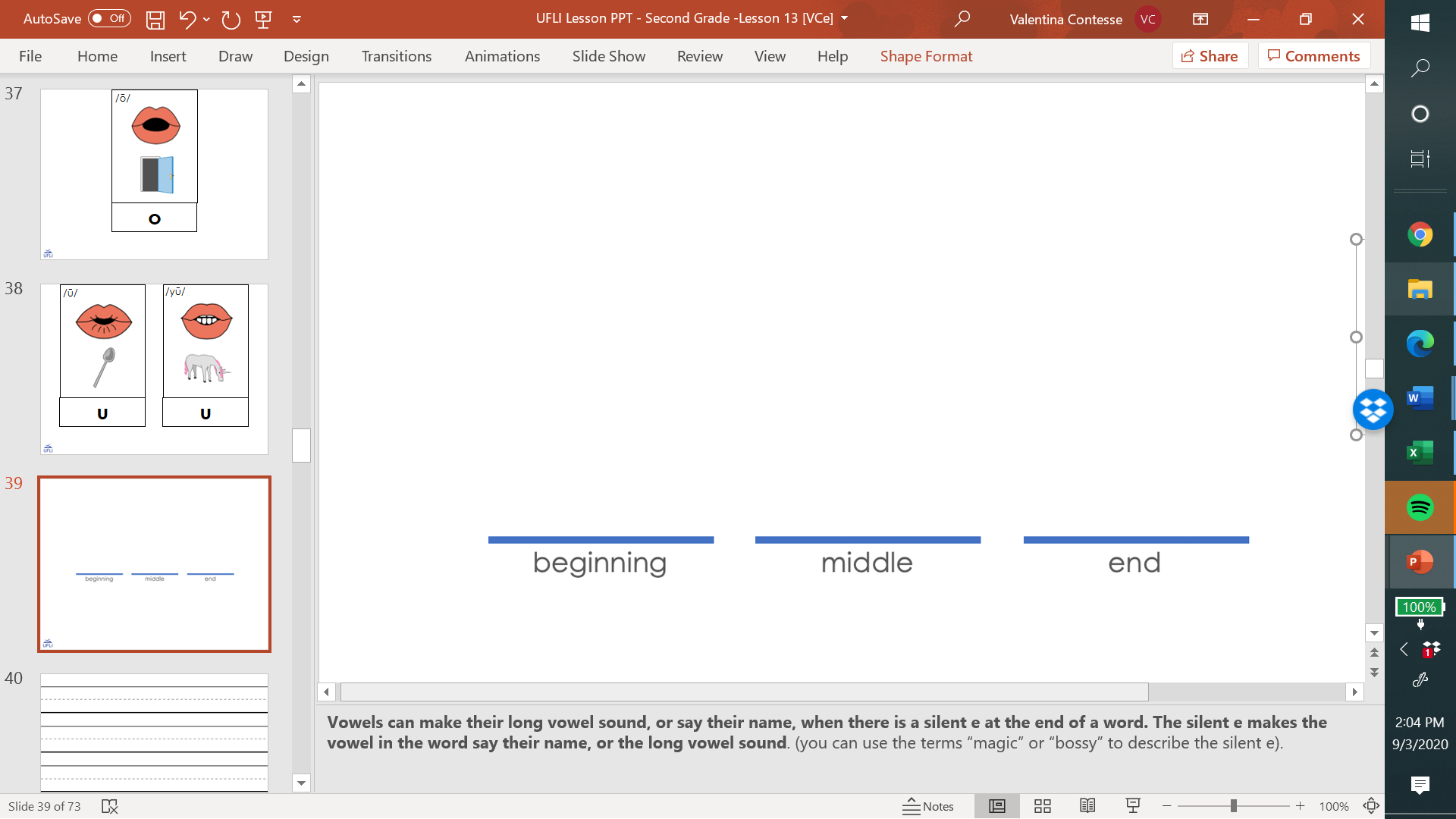 a
d
e
t
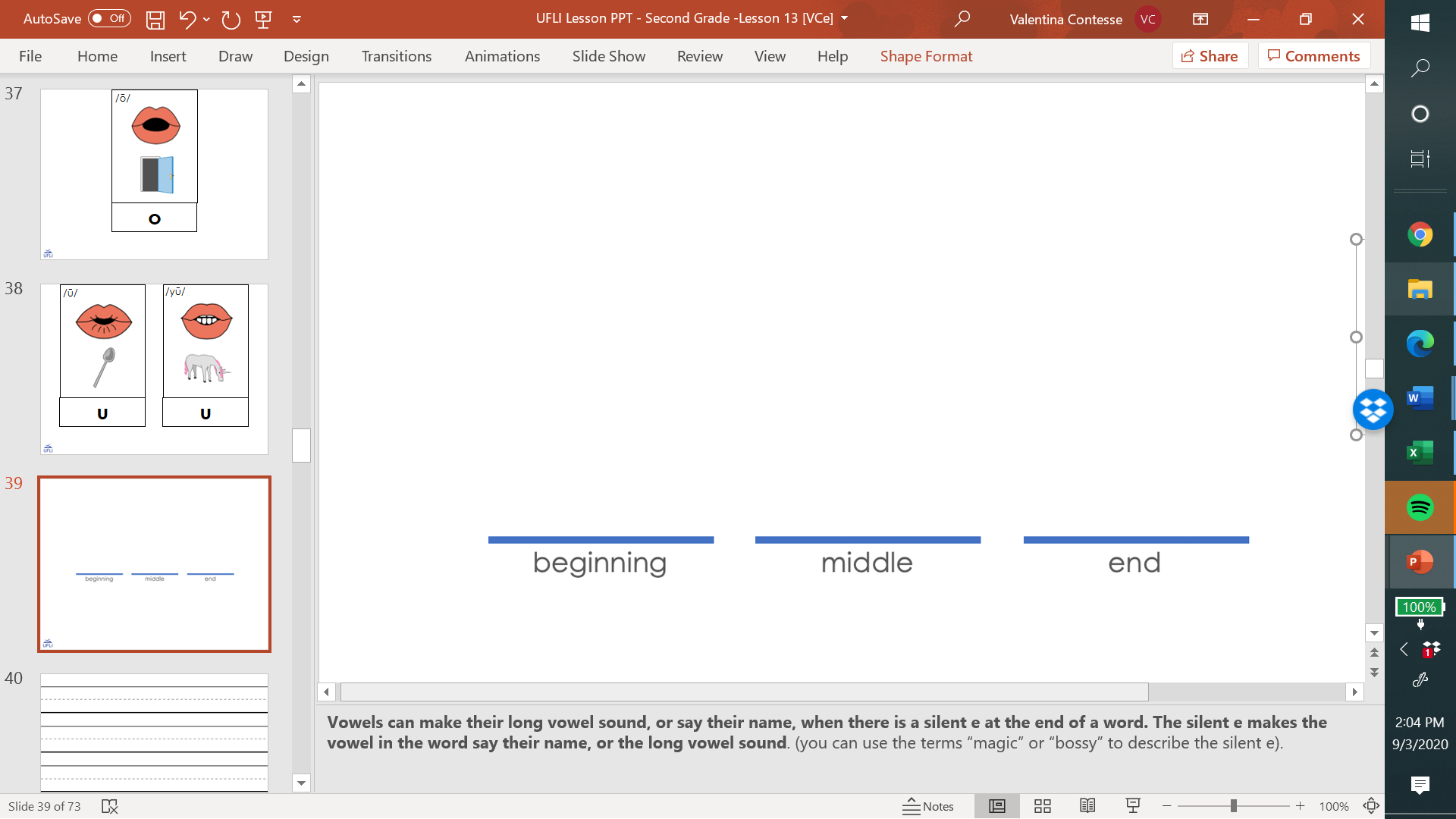 a
p
e
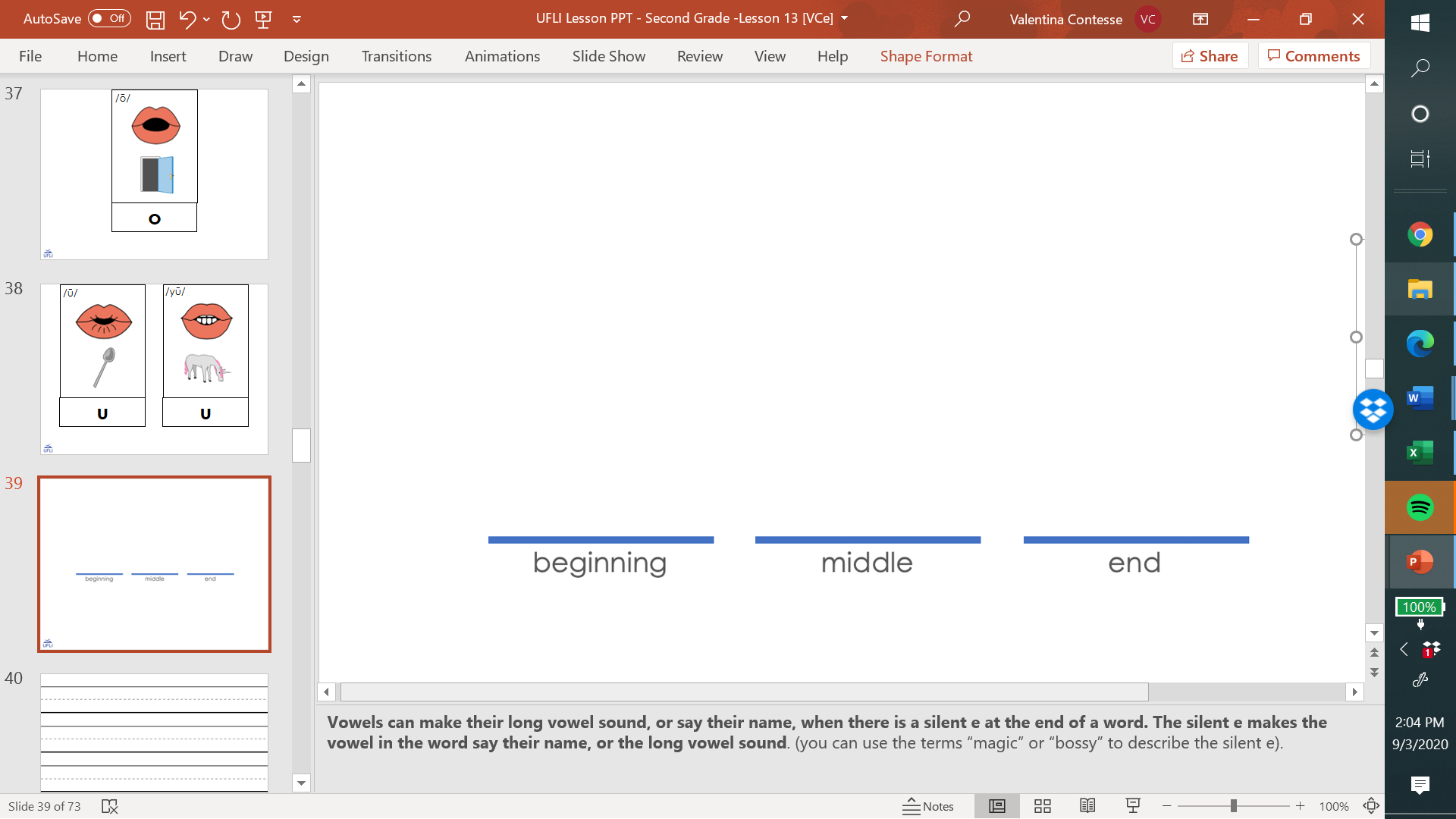 e
cake
same
made
c
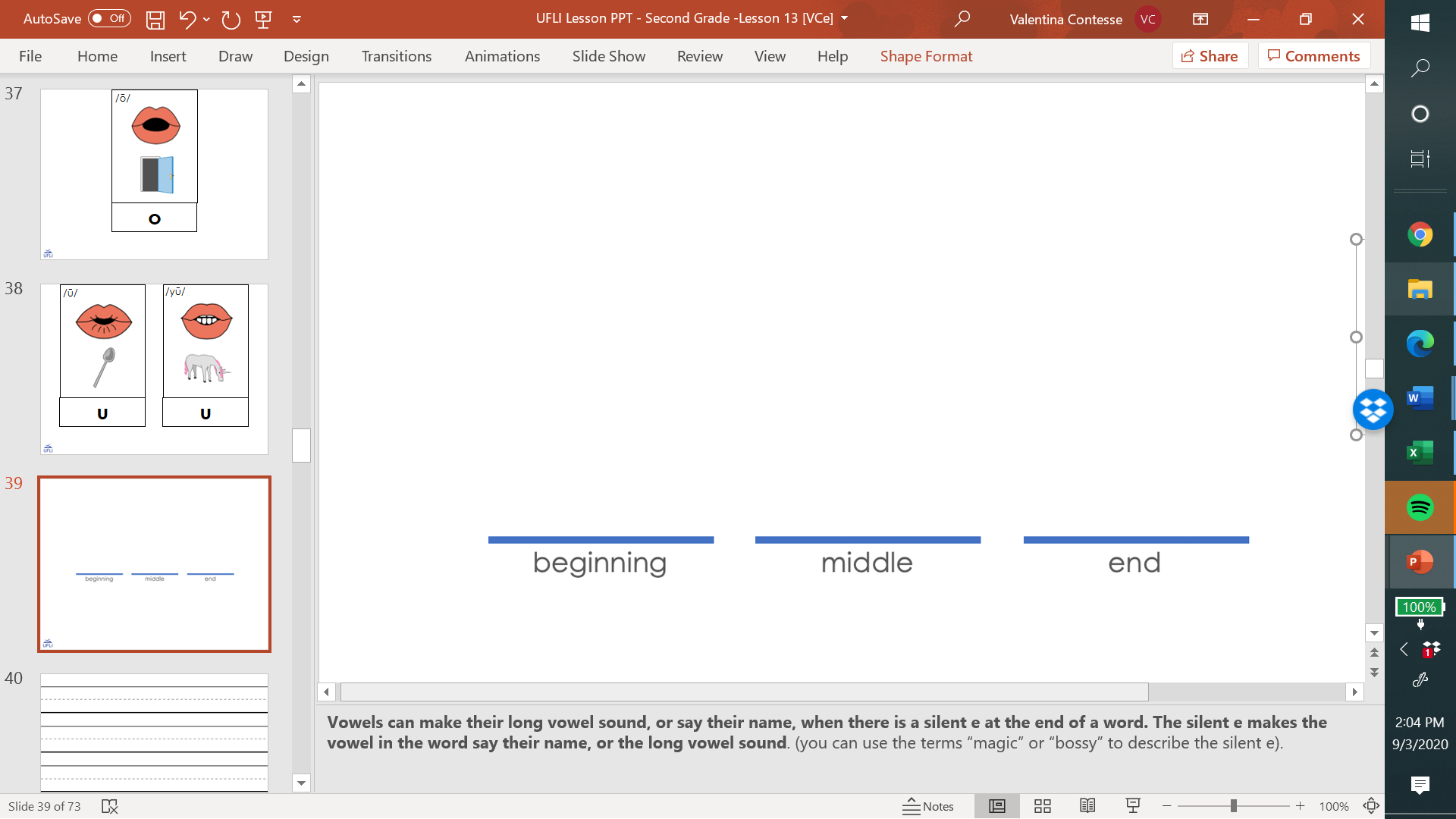 a
p
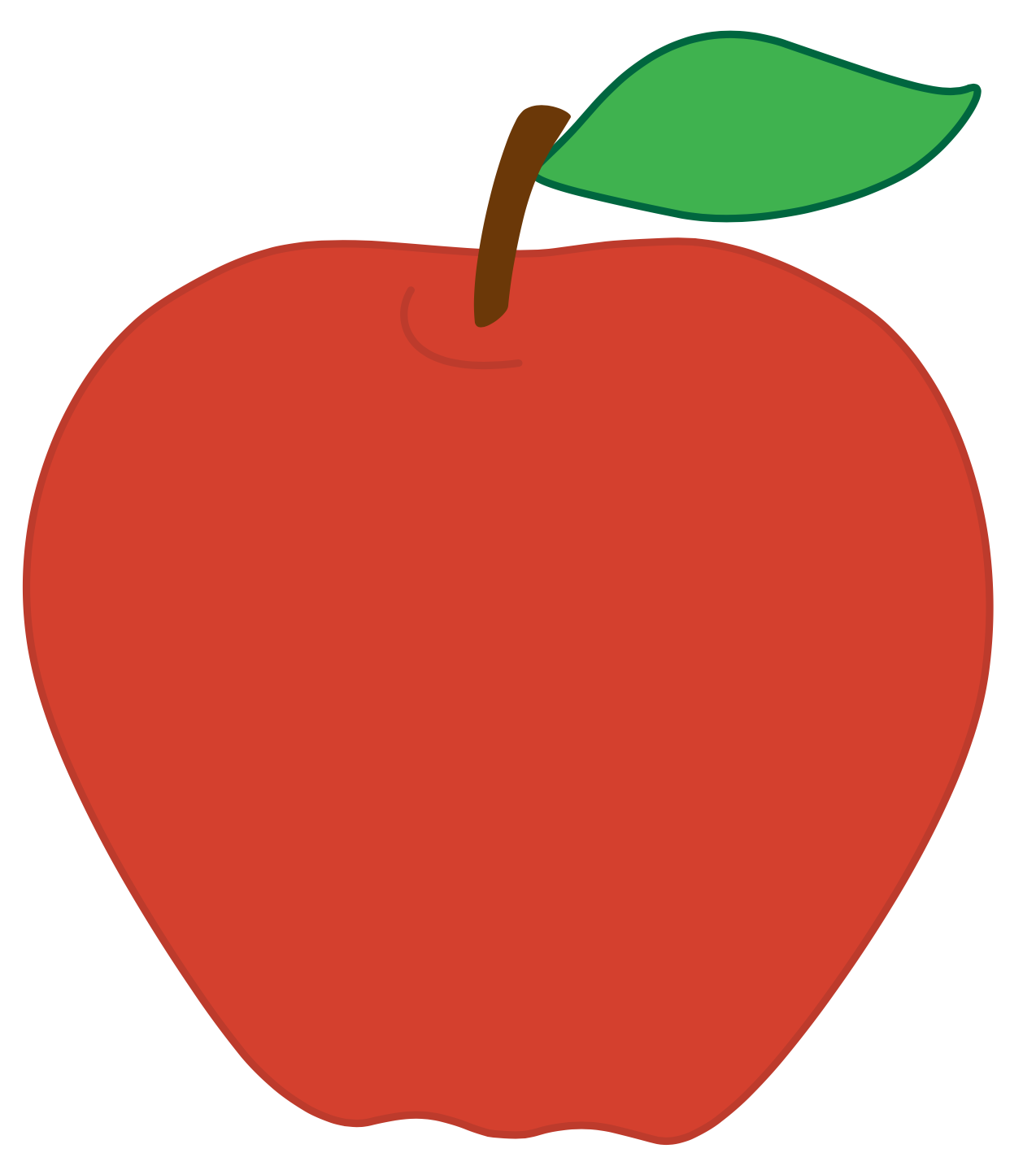 c
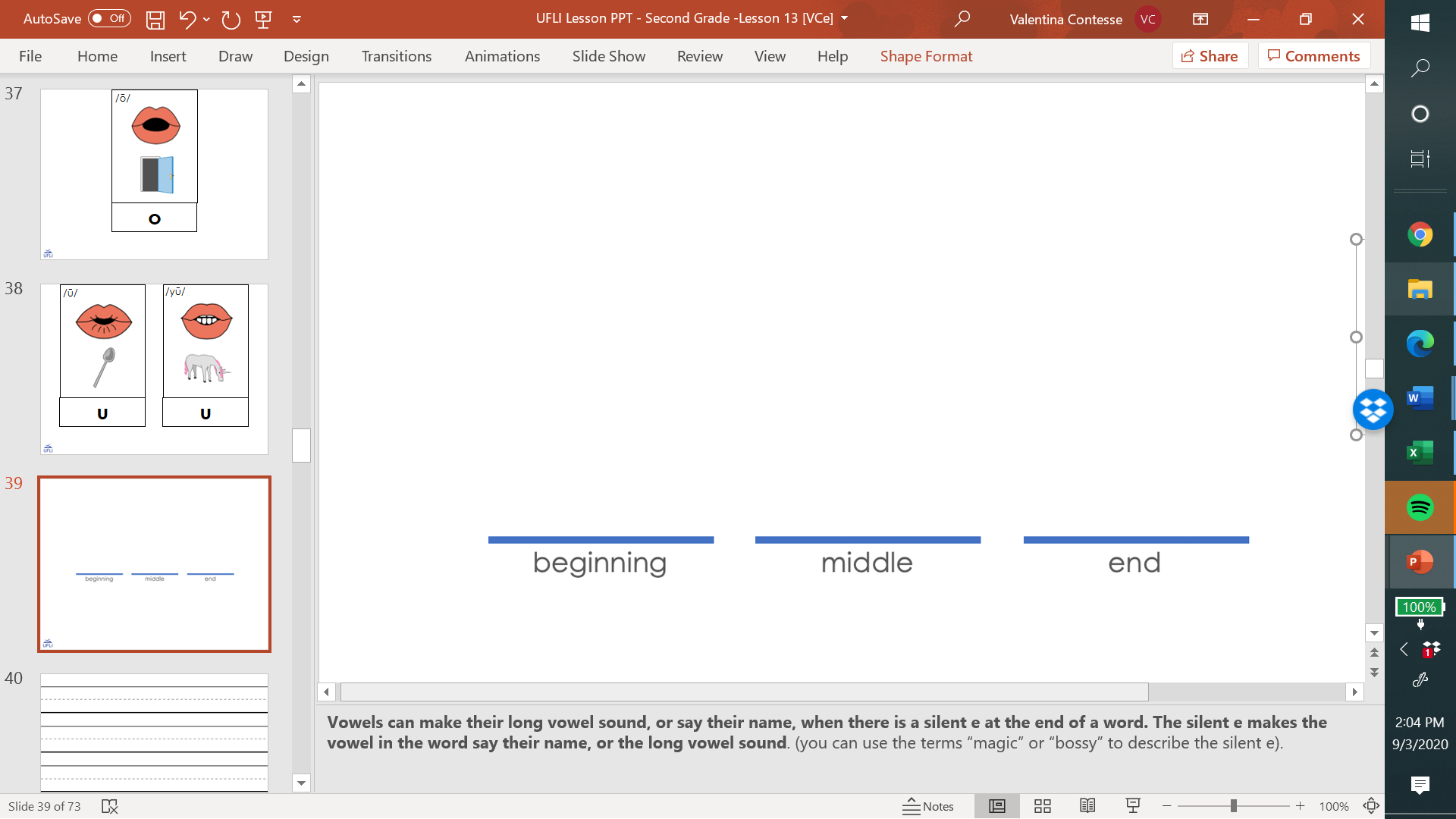 a
p
e
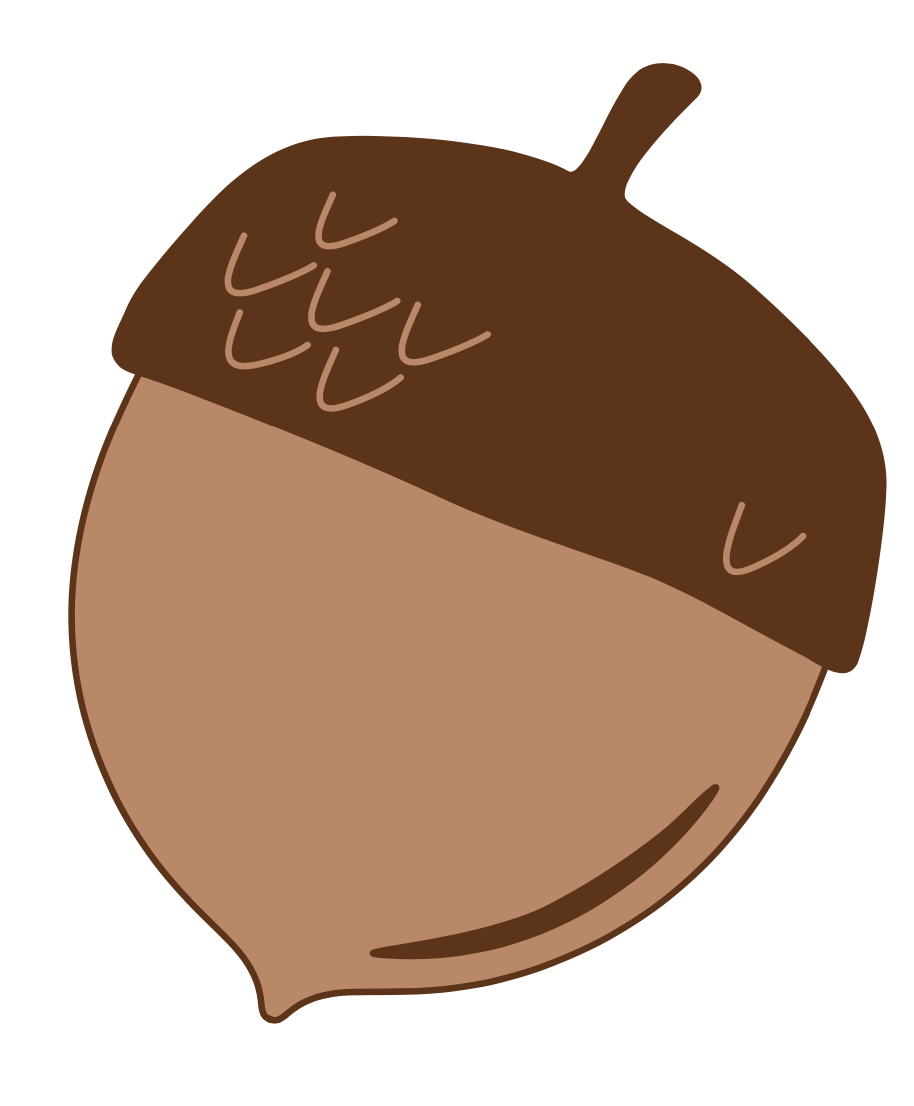 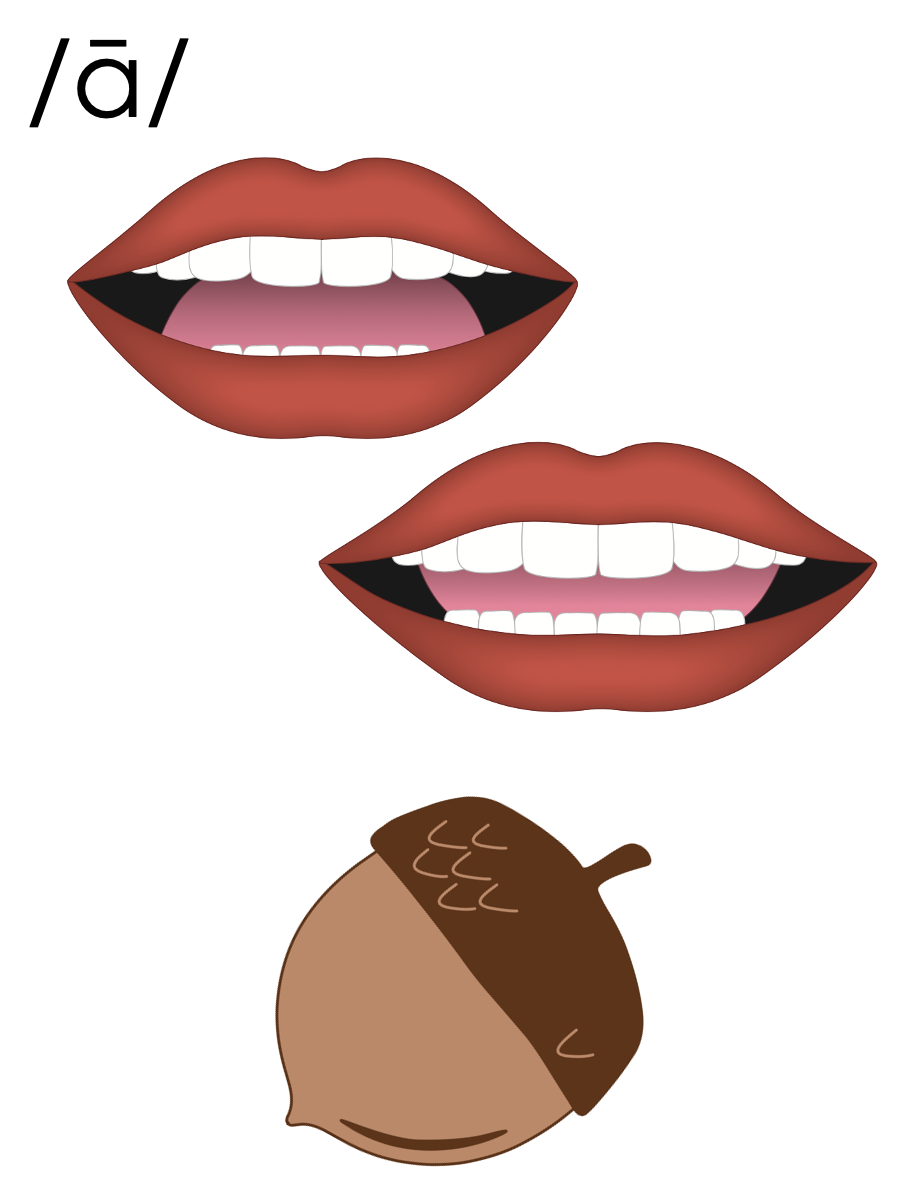 a_e
make
name
gave
take
[Speaker Notes: See UFLI Foundations lesson plan Step 6 for word work activity. 
Visit ufliteracy.org to access the Word Work Mat apps.]
[Speaker Notes: See UFLI Foundations lesson plan Step 7 for irregular word activities.
The white rectangle under each word may be used in editing mode. Cover the heart and square icons then reveal them one at a time during instruction.]
[Speaker Notes: See UFLI Foundations manual for more information about reviewing irregular words.]
could
[Speaker Notes: Lesson 50+

OUL represents the /oo/ sound.

The white rectangle under the word may be used in editing mode. Cover the heart and square icons then reveal them one at a time during instruction.]
would
[Speaker Notes: Lesson 50+

OUL represents the /oo/ sound.

The white rectangle under the word may be used in editing mode. Cover the heart and square icons then reveal them one at a time during instruction.]
should
[Speaker Notes: Lesson 50+

OUL represents the /oo/ sound.

The white rectangle under the word may be used in editing mode. Cover the heart and square icons then reveal them one at a time during instruction.]
or
[Speaker Notes: Lessons 51-77
*Temporarily irregular

OR /or/ has not been introduced yet. 

The white rectangle under the word may be used in editing mode. Cover the heart and square icons then reveal them one at a time during instruction.]
for
[Speaker Notes: Lessons 51-77
*Temporarily irregular

OR /or/ has not been introduced yet. 

The white rectangle under the word may be used in editing mode. Cover the heart and square icons then reveal them one at a time during instruction.]
there
[Speaker Notes: Lesson 52+

ERE represents the /air/ sound.

The white rectangle under the word may be used in editing mode. Cover the heart and square icons then reveal them one at a time during instruction.]
where
[Speaker Notes: Lesson 52+

ERE represents the /air/ sound.

The white rectangle under the word may be used in editing mode. Cover the heart and square icons then reveal them one at a time during instruction.]
[Speaker Notes: Handwriting paper for irregular word spelling practice. Use as needed. 
See UFLI Foundations manual for more information about reviewing irregular words.]
Teach
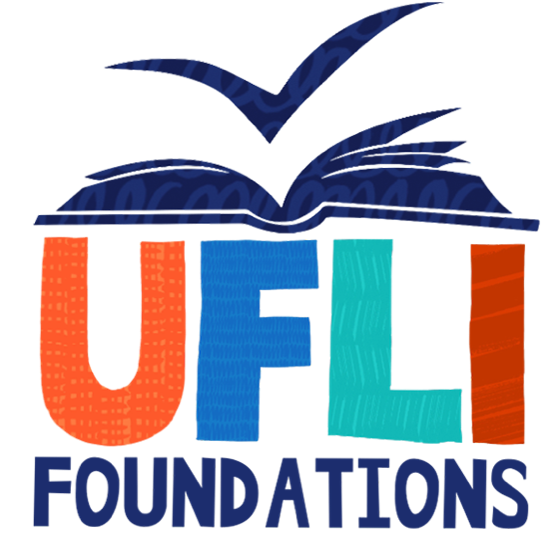 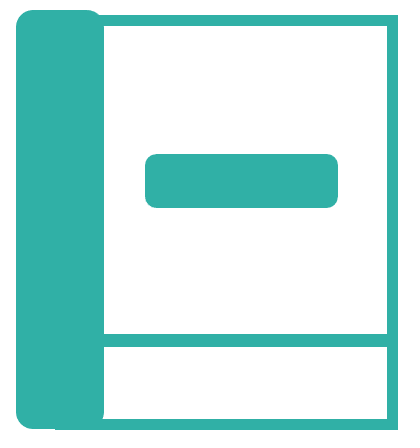 [Speaker Notes: The orange star indicates these are new irregular words that need to be introduced. 
See UFLI Foundations manual for more information about teaching irregular words.]
who
[Speaker Notes: Lesson 54+

WH represents the /h/ sound.
O represents the /ū/ sound.

The white rectangle under the word may be used in editing mode. Cover the heart and square icons then reveal them one at a time during instruction.]
here
[Speaker Notes: Lesson 54+

H represents the /h/ sound.
ERE represents the /ear/ sound.

The white rectangle under the word may be used in editing mode. Cover the heart and square icons then reveal them one at a time during instruction.]
[Speaker Notes: Handwriting paper for irregular word spelling practice. Use as needed. 
See UFLI Foundations manual for more information about teaching irregular words.]
[Speaker Notes: See UFLI Foundations lesson plan Step 8 for connected text activities.]
There are no waves here at the lake.
Nate and Blake should skate there.
Who said they would be at the game?
[Speaker Notes: See UFLI Foundations lesson plan Step 8 for sentences to write.]
[Speaker Notes: The UFLI Foundations decodable text is provided here. See UFLI Foundations decodable text guide for additional text options.]
Cave in the Maze
Dale and Jade went into a maze to win a game. The maze was long and full of snakes. Dale said to Jade, “I can not go on.” “Yes, you can. You are brave!” said Jade. Dale and Jade walk and talk.
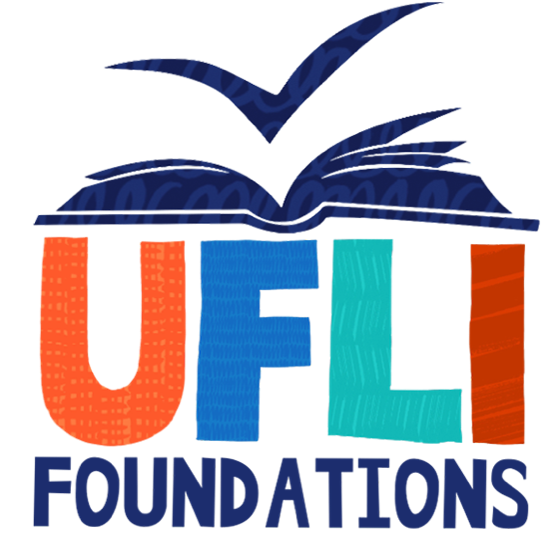 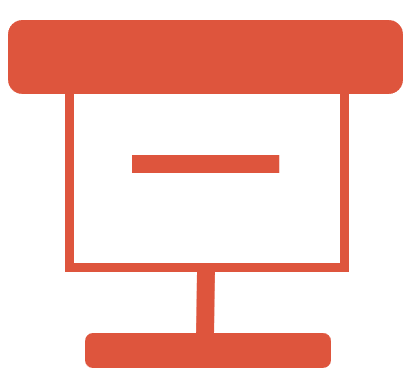 They made a left and got to the end of the maze. Then they see six small caves. “Let’s go into the sixth cave,” said Jade. In the back of the cave, they see a gate! The gate is shut. Are they stuck?
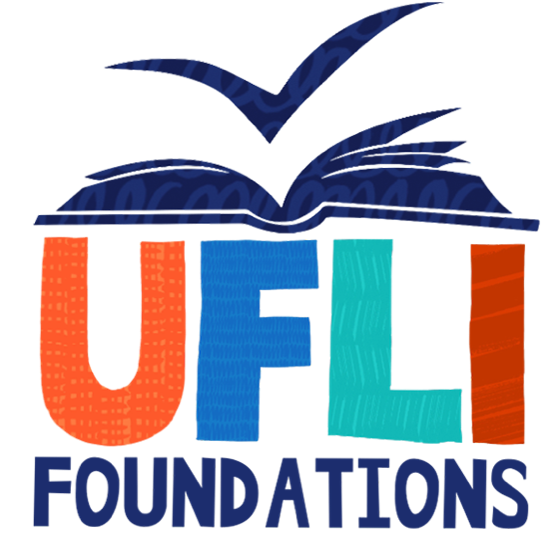 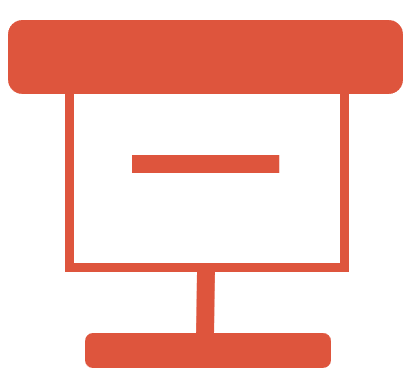 Dale shakes the gate. Jade kicks the gate. The gate is still shut. “Look! The gate has a lock,” yells Jade. Dale twists the lock. Pop! The gate swings in. Dale and Jade win the game!
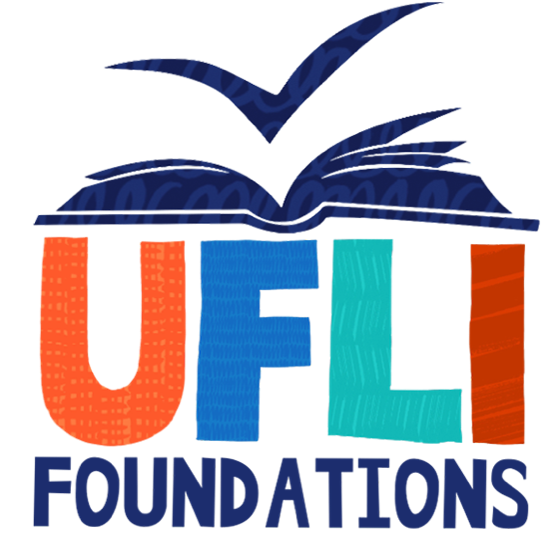 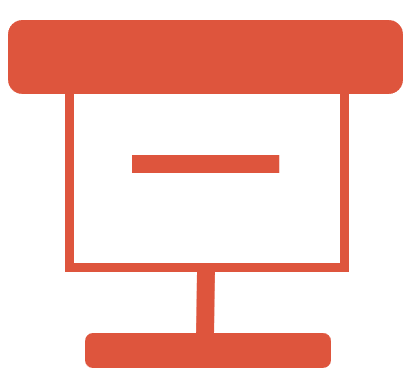 Insert brief reinforcement activity and/or transition to next part of reading block.